Moje miasto
Praszka
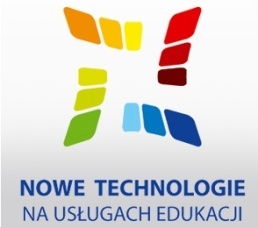 Historia
Pierwsze wzmianki o osadzie pochodzą z 1260, prawa miejskie w 1392 r. W XV ludność miasta trudniła się wytapianiem żelaza z rudy darniowej. Pierwsze dwa wieki istnienia miasta wiążą się z dużym rozwojem gospodarczym, m.in. dzięki położeniu przy granicy ze Śląskiem. Upadek miasta następuje w wyniku wojen w XVII i XVIII wieku. Po upadku powstania styczniowego w 1870 r. Praszka traci prawa miejskie, a odzyskuje je po I wojnie światowej w 1919 r, kiedy wraca w granice Polski.
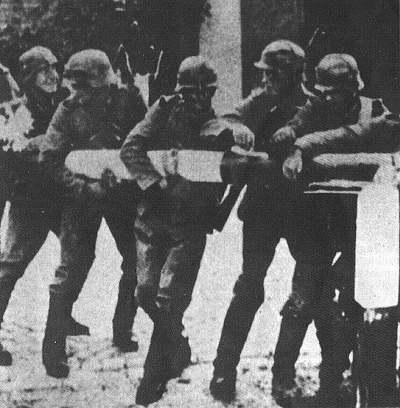 Hitlerowcy przełamują polską zaporę na granicy. A jak było potem w tym mieście, to wielu jeszcze pamięta
Powrót
Położenie
Miasto i gmina Praszka położone jest w północno-wschodniej części województwa opolskiego. Powierzchnia tej jednostki terytorialnej wynosi 102,8 km2, ludność zaś 14.519 osób, w tym miasto 8.716.
Siedzibą gminy jest miasto Praszka leżące w środkowo-zachodniej części gminy, w międzyrzeczu Prosny i Wyderki. Pod względem geograficznym obszar gminy należy do Wyżyny Śląskiej, jej północno-wschodniej części, którą jest Obniżenie Warciańsko-Prośniańskie. Miasto i gmina Praszka położone jest przy trasie Łódź - Opole, w połowie drogi między Wieluniem a Kluczborkiem i Olesnem, w odległości 20 km od tych miast.
Odległości od innych większych miast wynoszą: Częstochowa, Opole, Sieradz - około 60 km, Katowice, Łódź, Wrocław - około 130 km, Kraków - około 200 km, Poznań - około 230 km, Warszawa - około 240 km.
Dostępność do lotnisk przedstawia się następująco: Katowice-Pyrzowice - około 120 km, Wrocław - około 140 km, Kraków - około 200 km, Poznań - około 230 km, Warszawa - około 240 km.
Do najbliższej autostrady z Praszki jest około 75 km. Przez Praszkę przebiegają dwie drogi krajowe: nr 45 (Granica Państwa - Chałupki - Krzyżanowice - Racibórz - Opole - Kluczbork - Praszka - Wieluń - Złoczew) i nr 42 (Namysłów-Kluczbork-Praszka-Pajęczno-Radomsko-Skarżysko Kamienna-Rudnik). Miasto posiada zatem dogodne położenie komunikacyjne.
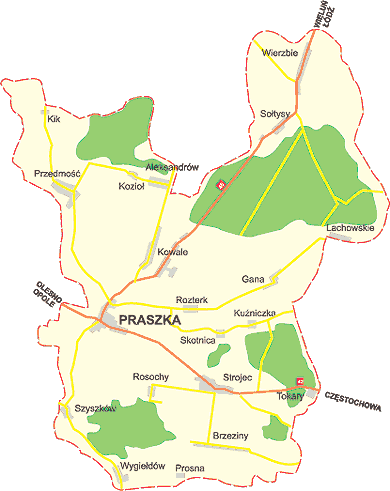 powrót
Gospodarka
Miasto i gmina Praszka ma charakter przemysłowo - rolniczy. Praszka jest głównym ośrodkiem przemysłowym w gminie. Najlepiej została rozwinięta gospodarka przemysłowa. Głównym przykładem może być spółka TeDrive, która produkuje moduły dla rynku motoryzacyjnego(zdj.).
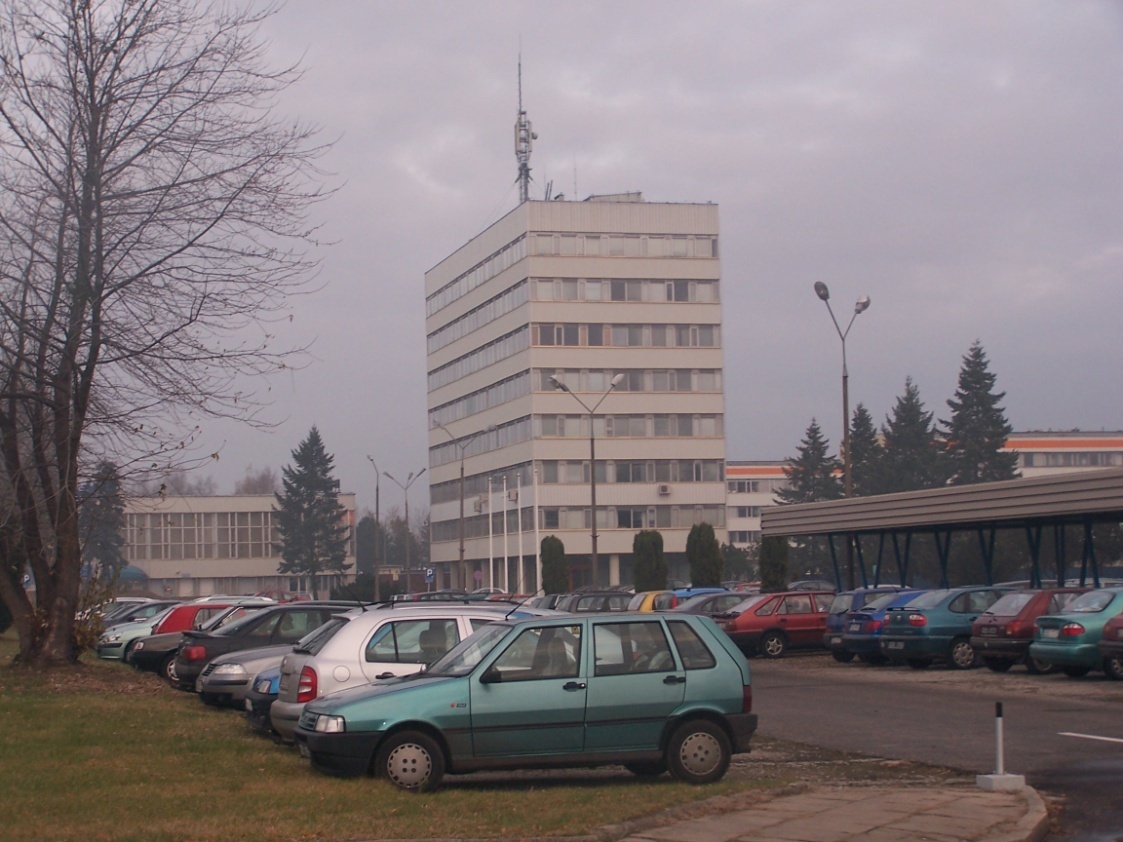 powrót
Przemysł
Miasto Praszka jest ośrodkiem przemysłowym, administracyjnym i usługowym. Dominuje branża przemysłu metalowego, a głównie zakład produkujący aparaturę samochodową (tedrive POLAND Sp. z o.o. dawny Visteon POLAND S.A.). Powstała również nowa branża produkcyjna damskiej bielizny i lekkiej konfekcji.

Obok tradycyjnego przemysłu maszynowego dynamicznie rozwijają się inne branże: handel czy szeroko rozumiane pośrednictwo i usługi. Rozwija się też sieć banków i instytucji pośrednictwa ubezpieczeniowego. Łącznie na terenie gminy działa ponad 850 podmiotów gospodarczych.
Na terenie gminy produkuje się również:

*bieliznę damską i letnią konfekcję, 
*maszyny pakujące w folie, 
*kwiaty balkonowe i rabatowe, chryzantemy, 
*pasze i koncentraty, 
*wyroby z metali, tworzyw sztucznych, gumy, 
*wyroby cukiernicze i piekarnicze, 
*odlewnicze stopy miedzi, wyroby ze stopów miedzi, 
*meble tapicerowane, 
*stolarkę budowlaną, wyroby z drewna, 
*świece i znicze nagrobkowe, 
*wyroby wędliniarskie.
powrót
Ważne Instytucje
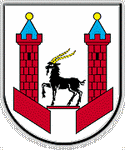 powrót
Urząd Miasta i Gminy
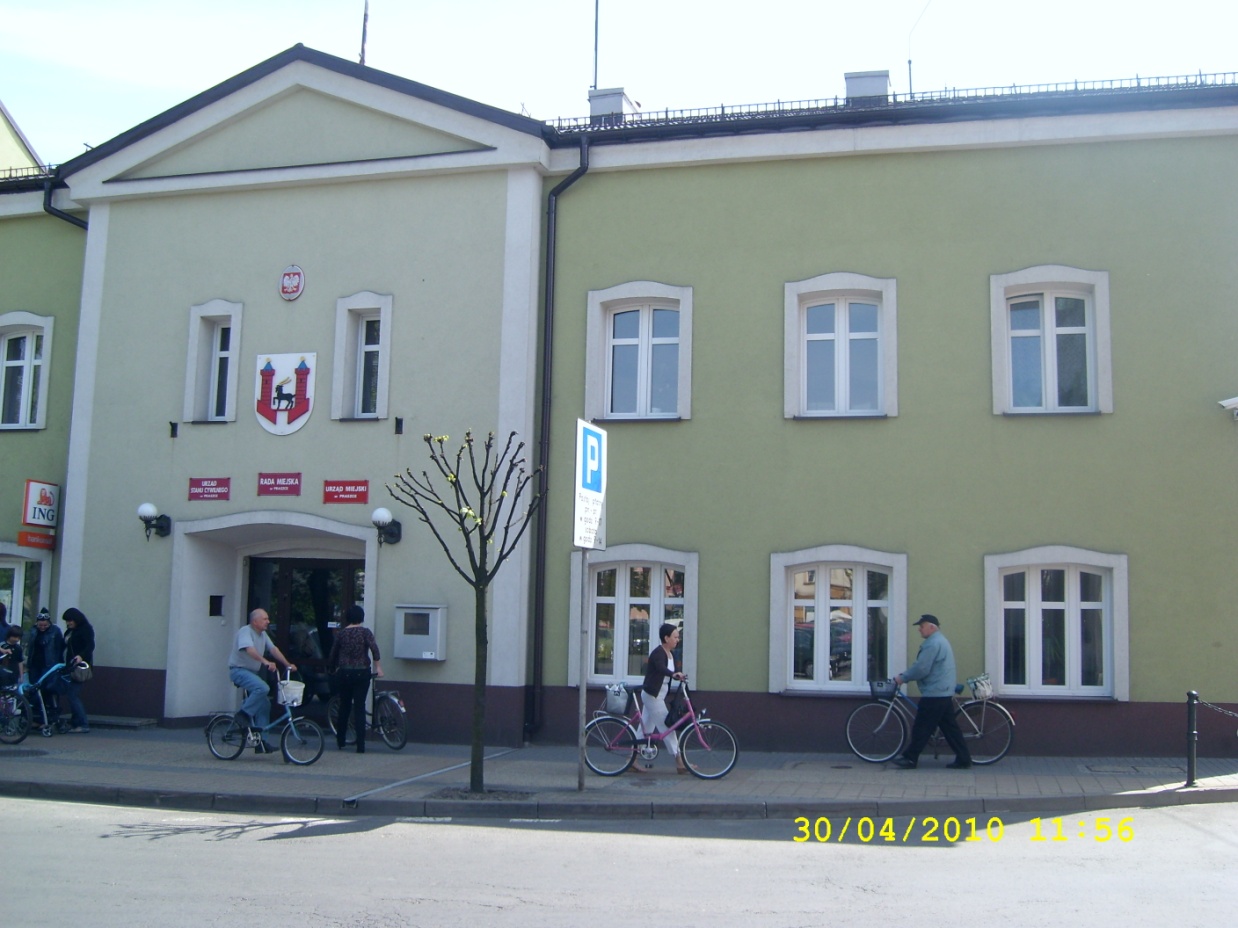 Posterunek policji
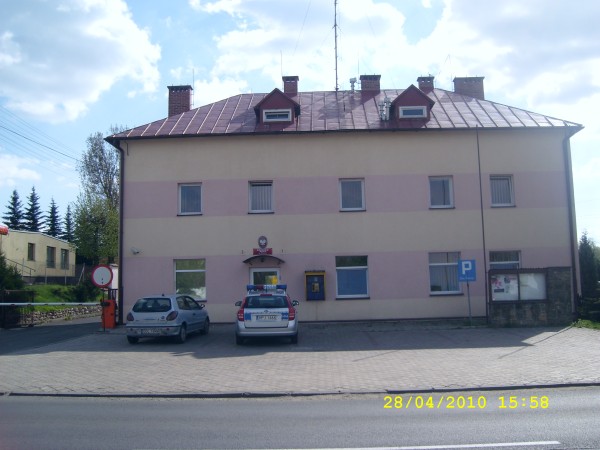 Bank Spółdzielczy
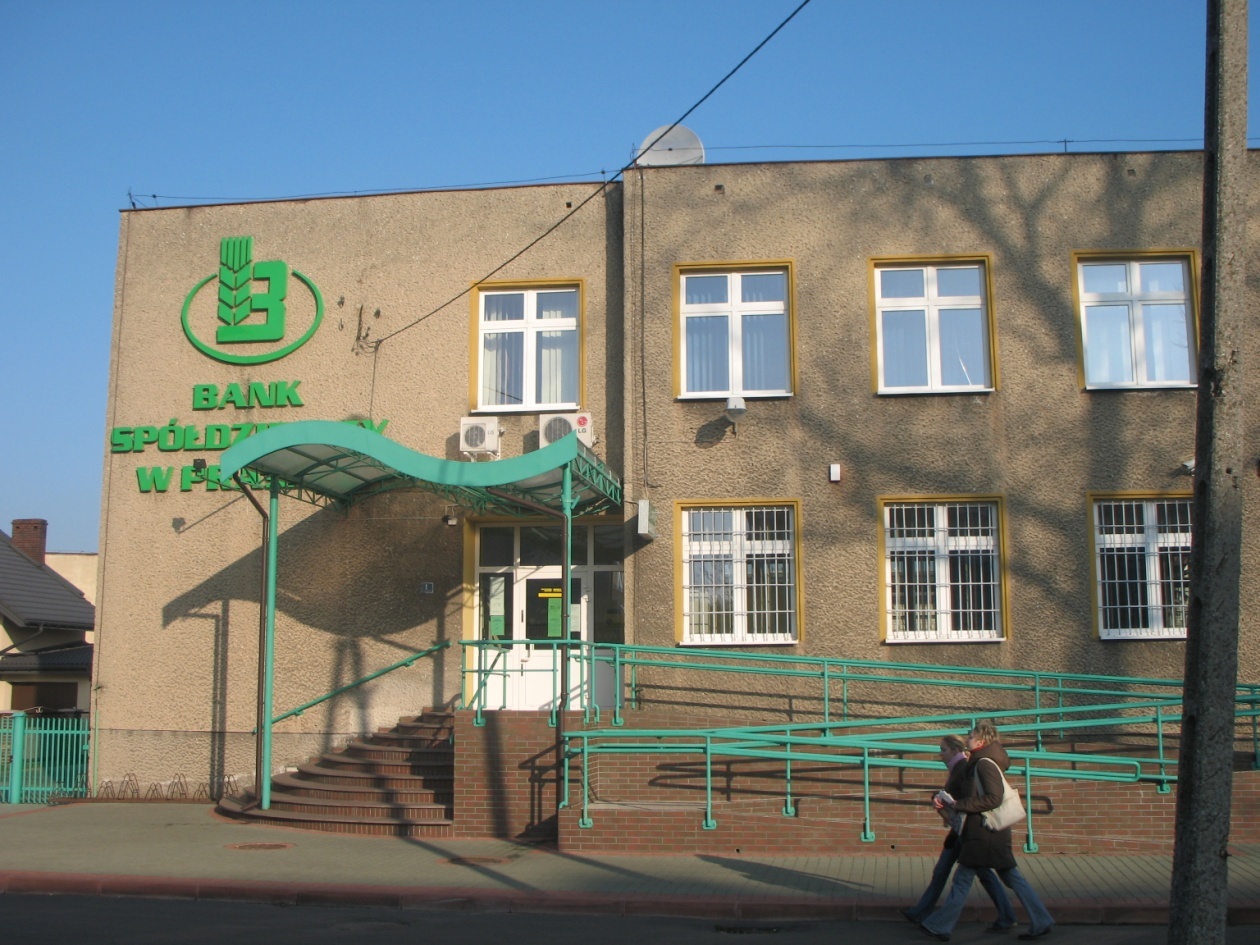 Bank PKO SA
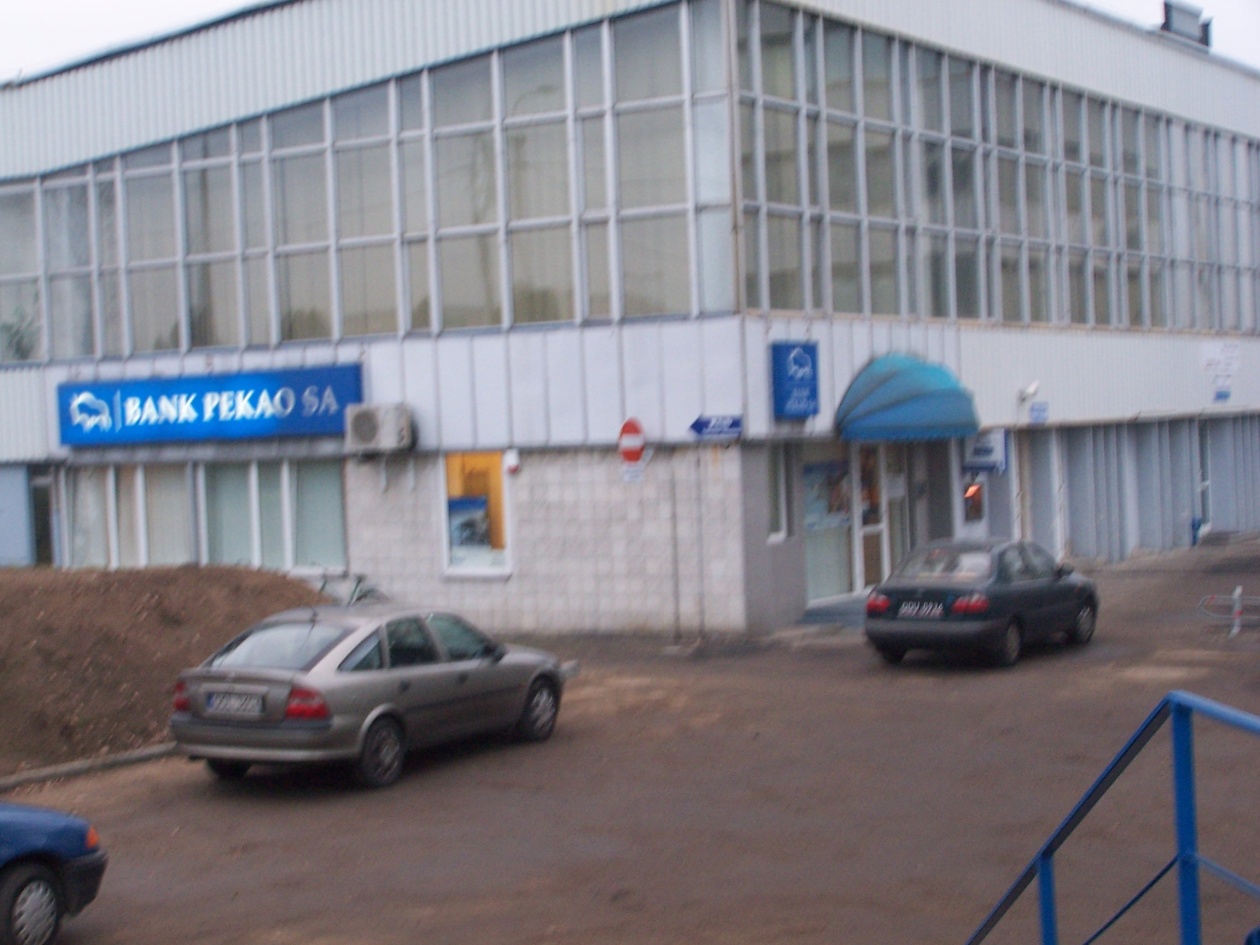 Pogotowie ratunkowe
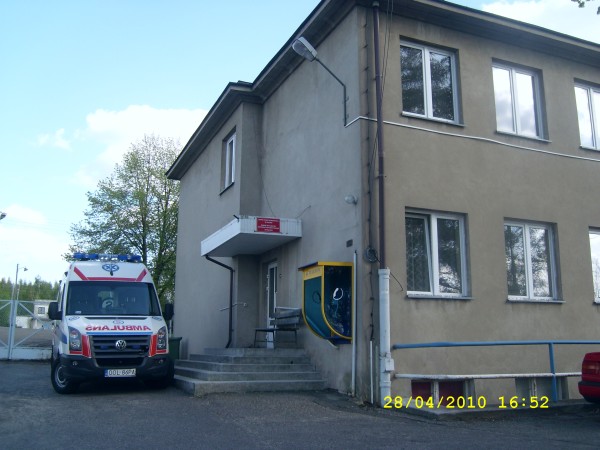 Straż pożarna
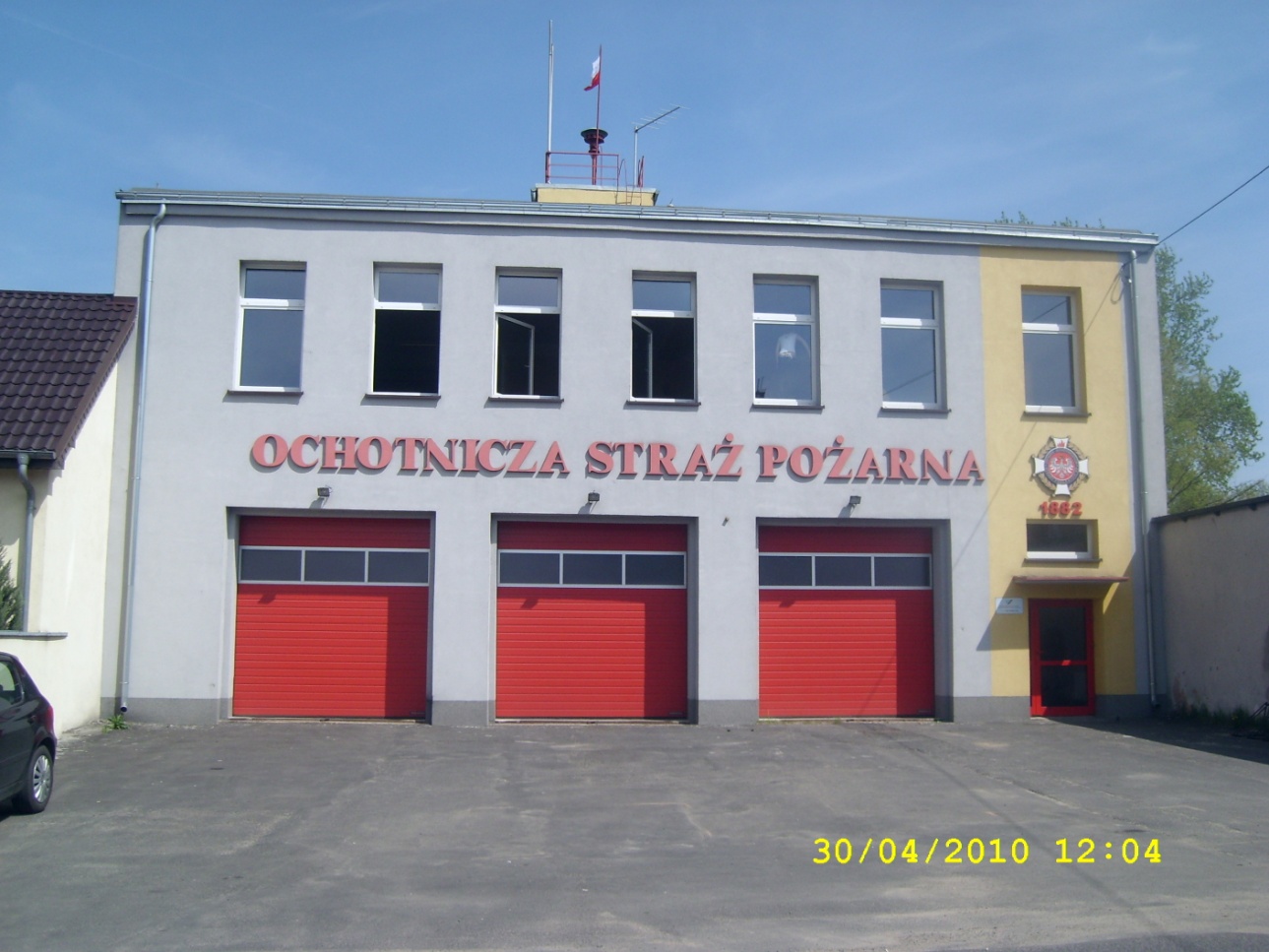 Firmy
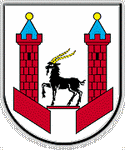 powrót
Termopak
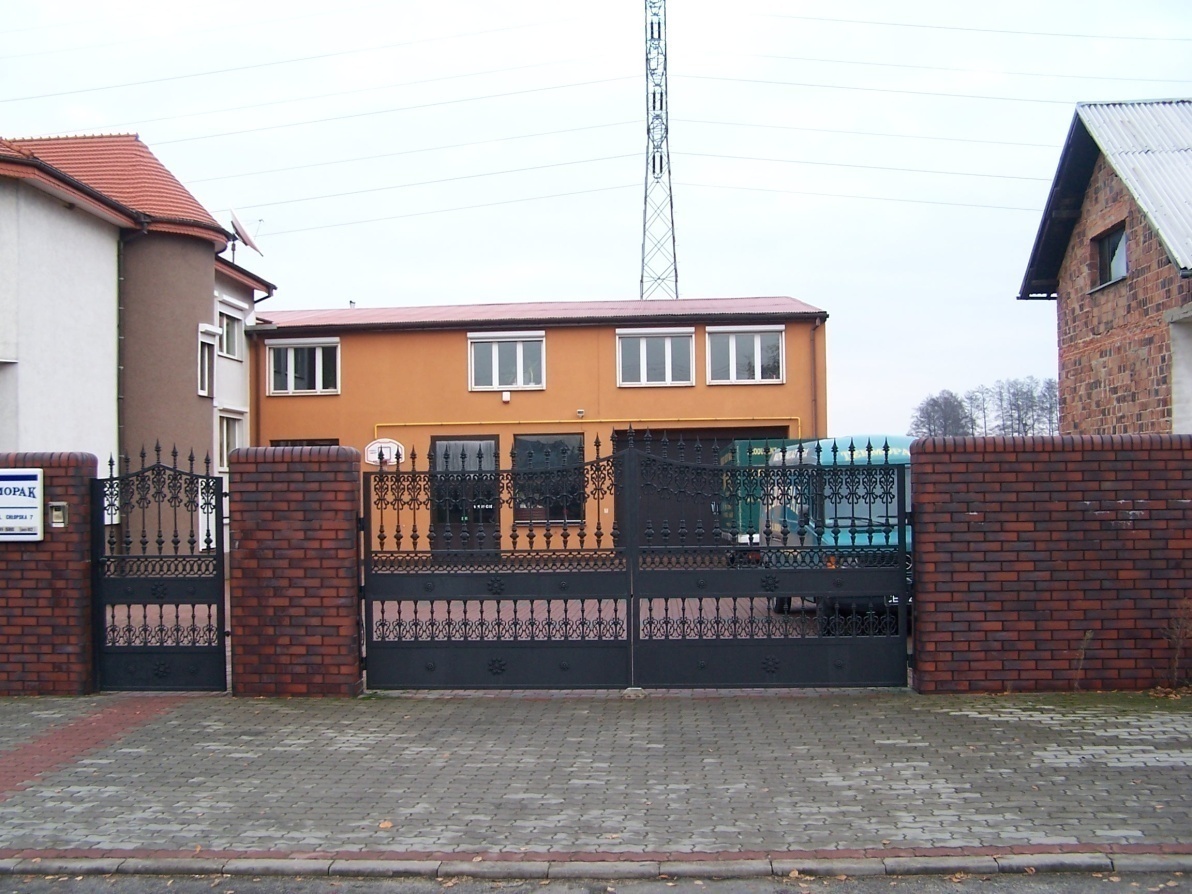 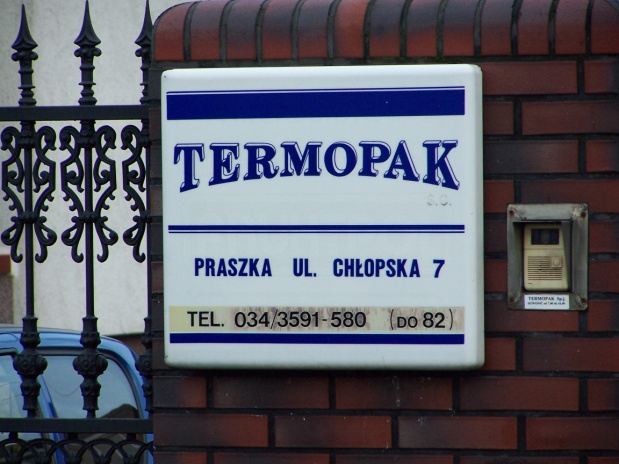 TeDrive
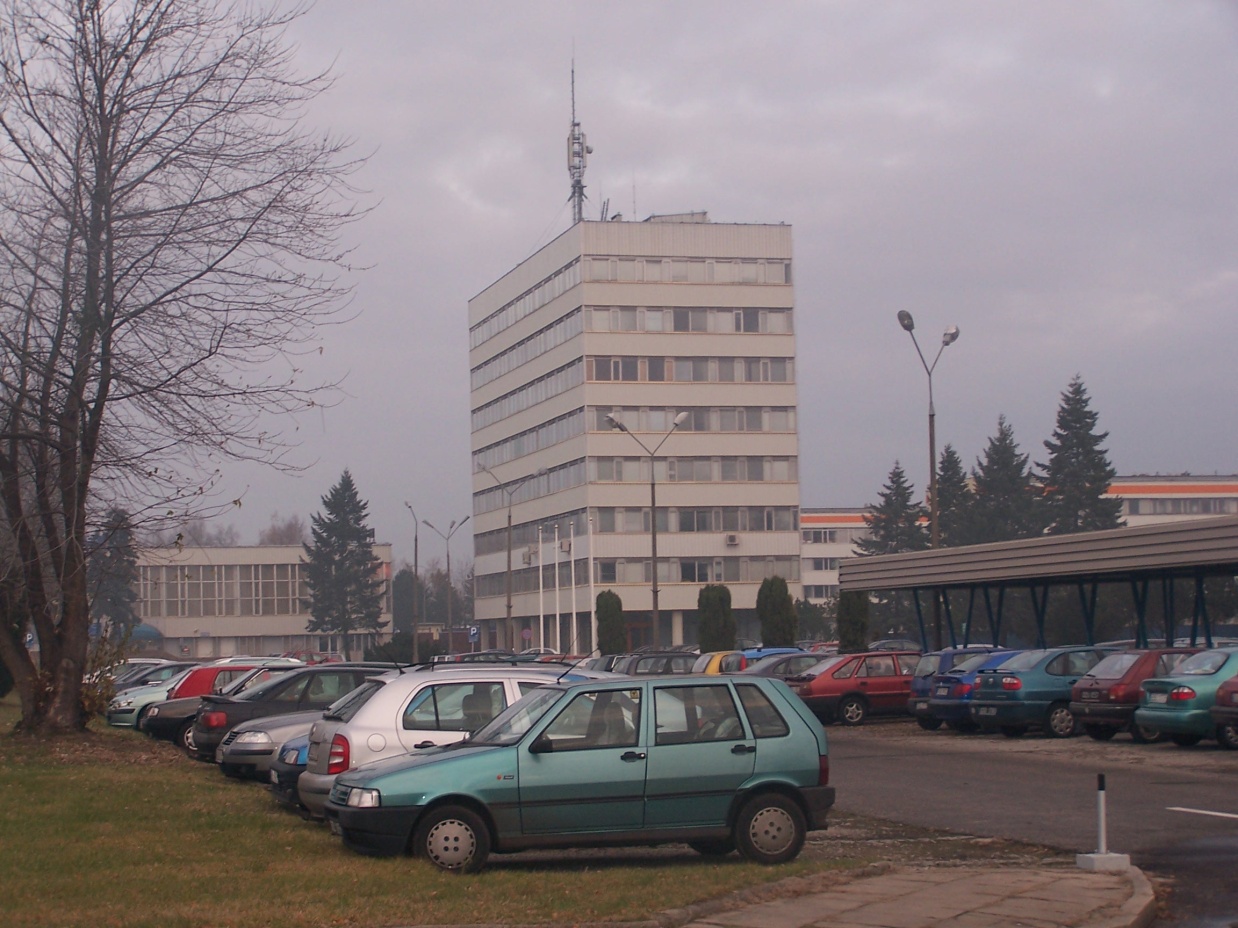 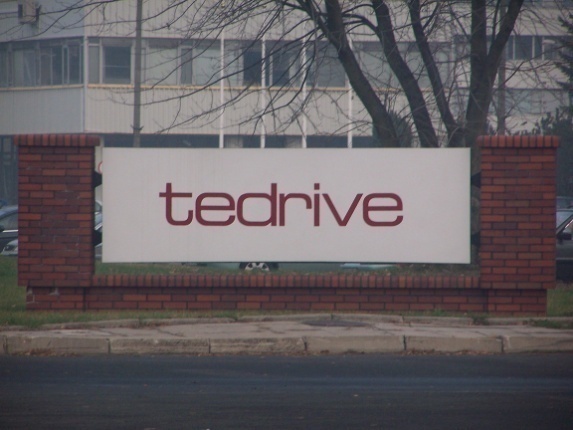 Supermarker „SEDAL”
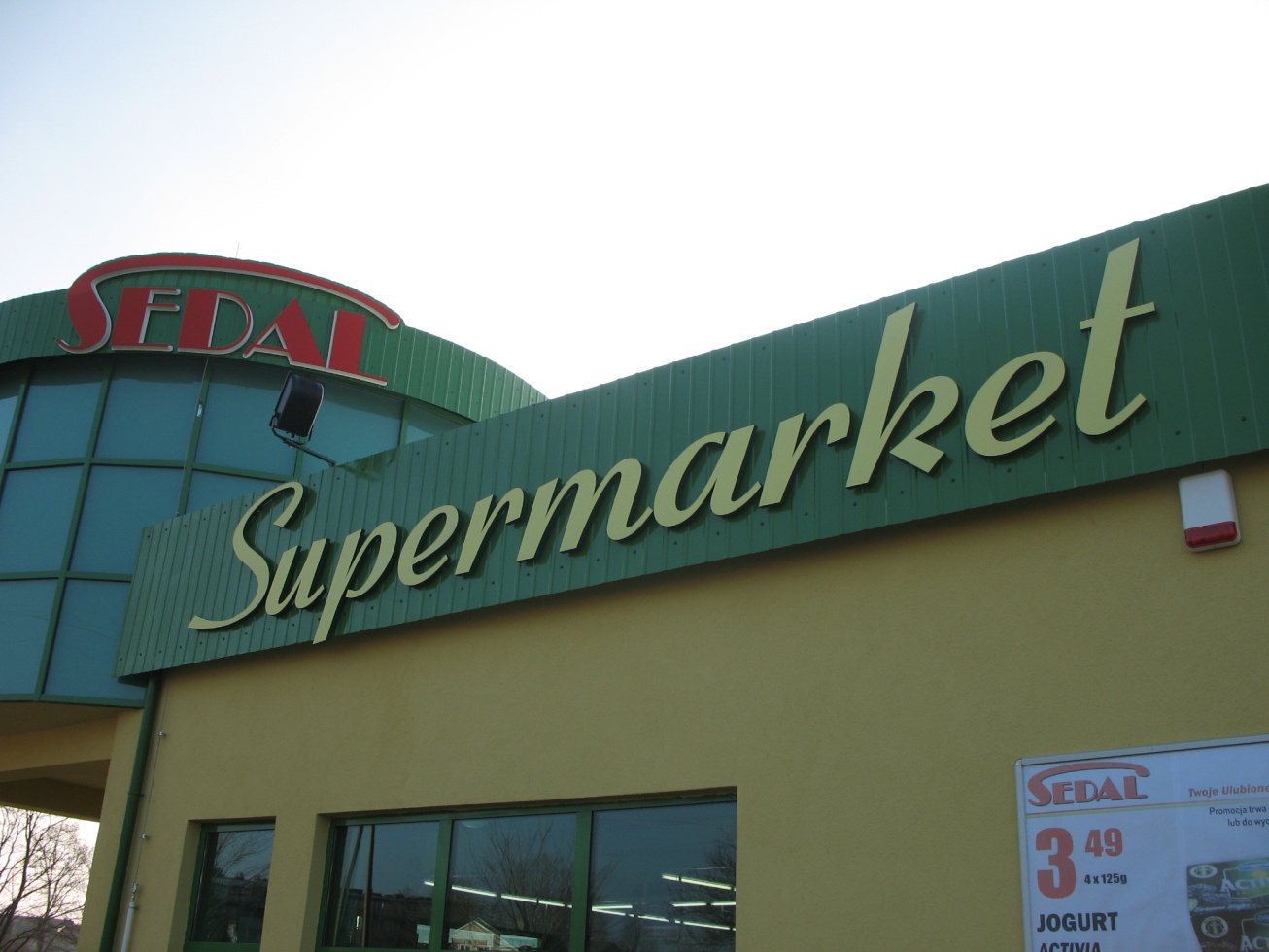 „Polan” – część ogrodnicza
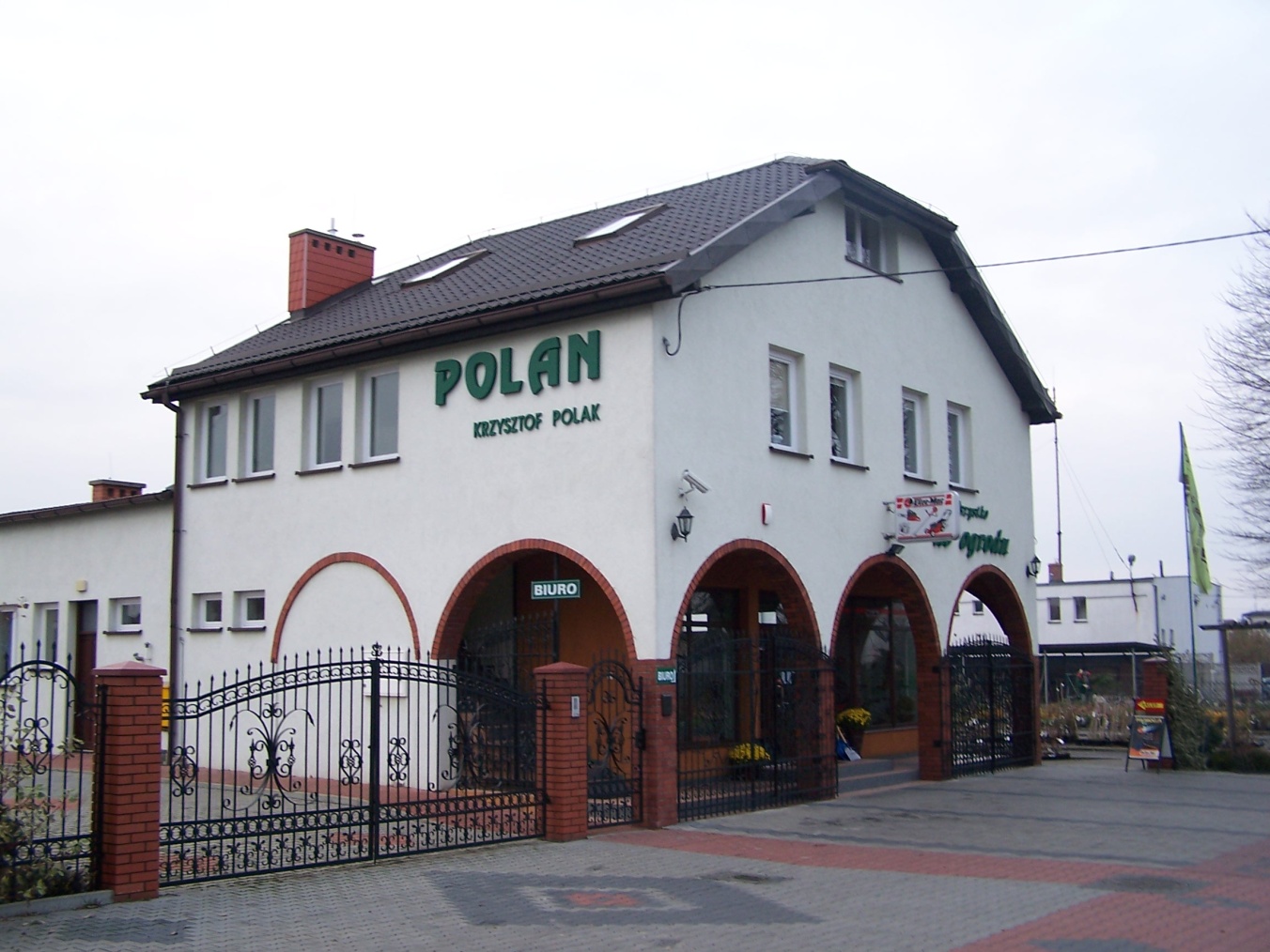 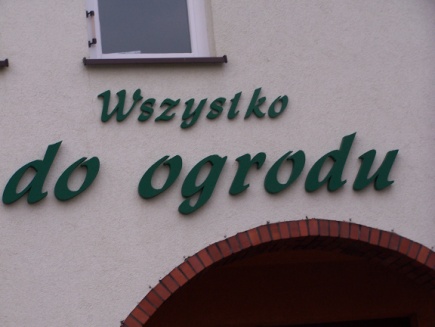 Supermarket „Biedronka”
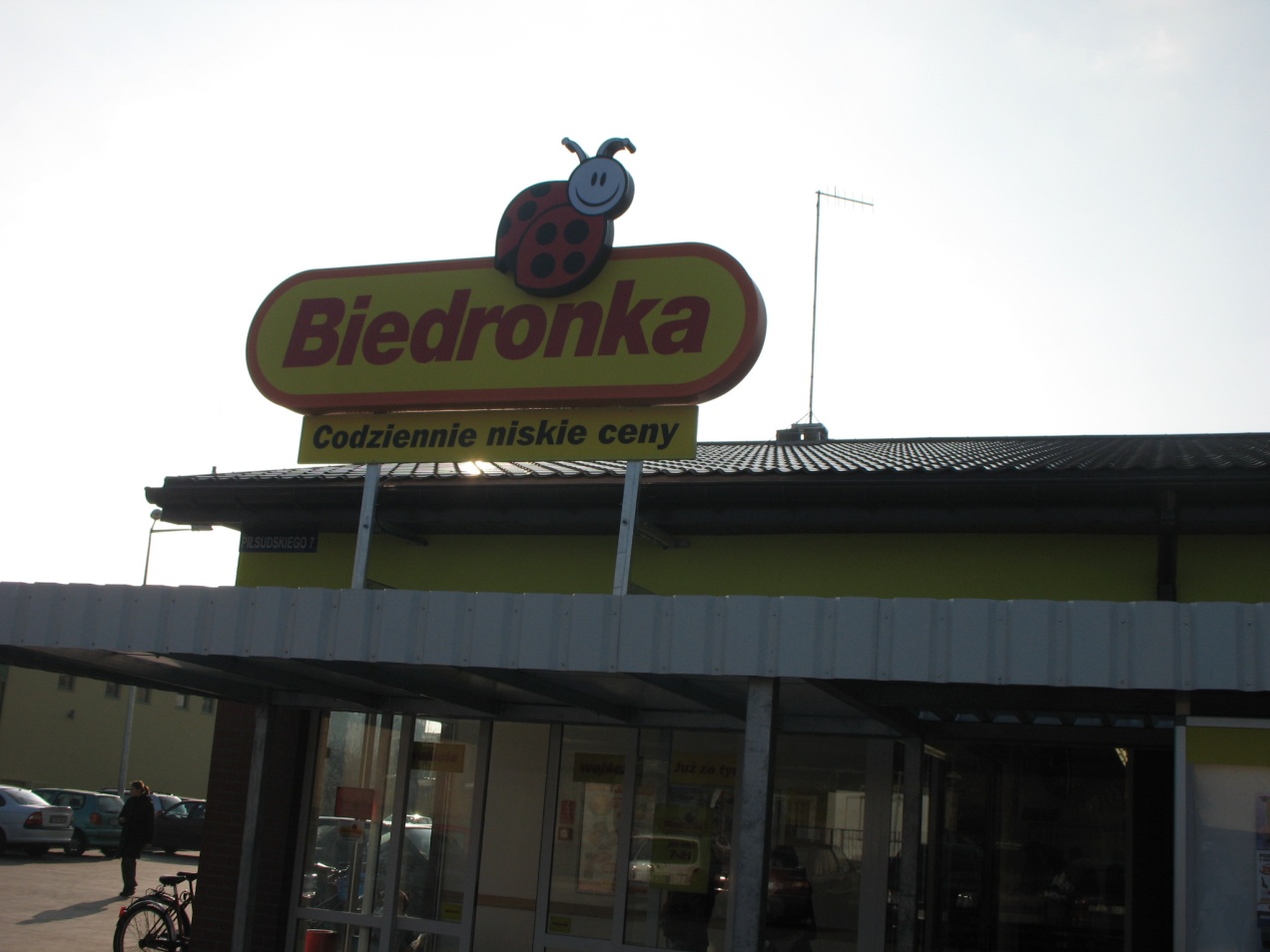 „Feniks”- Sklep Komputerowy
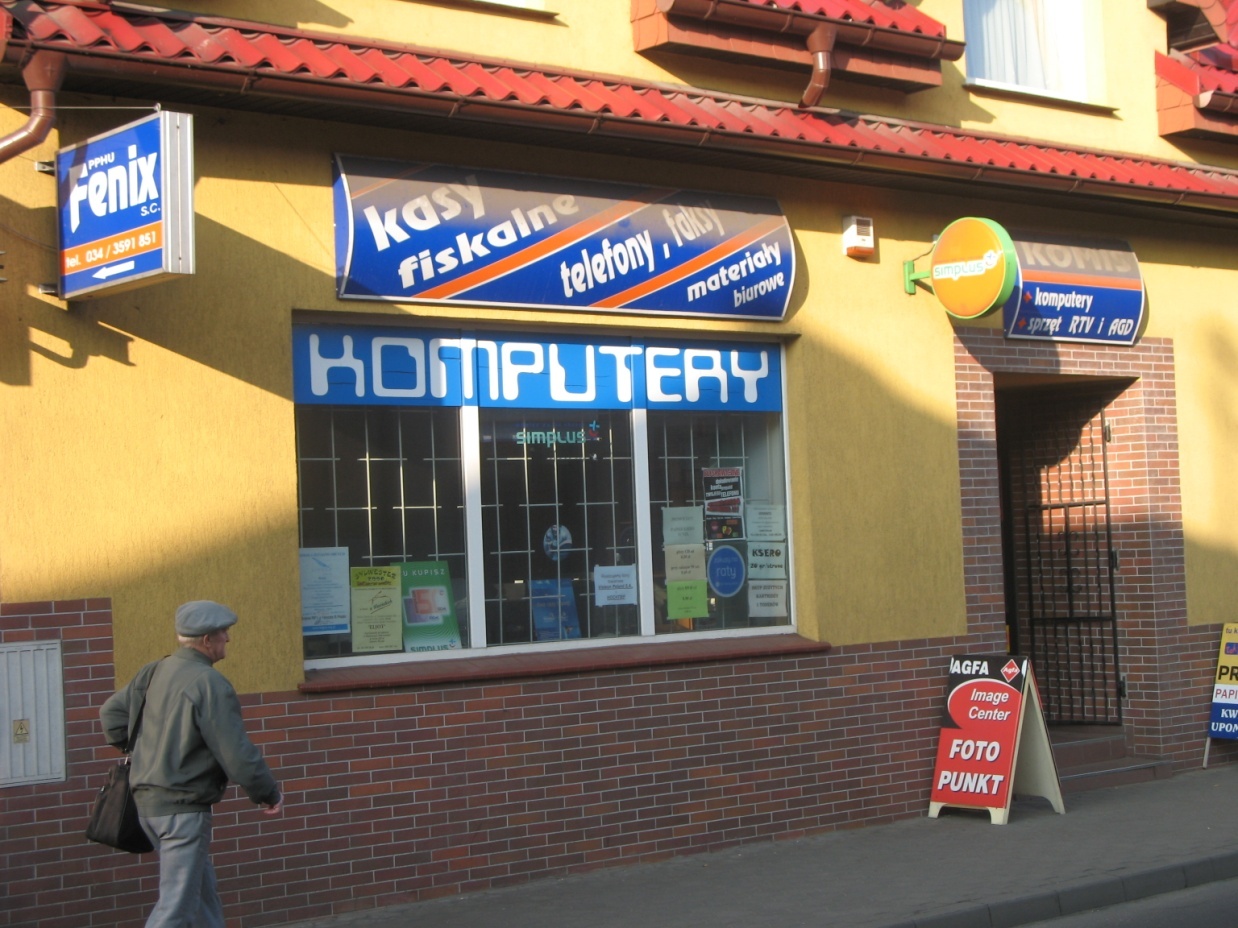 Sklep Meblowy
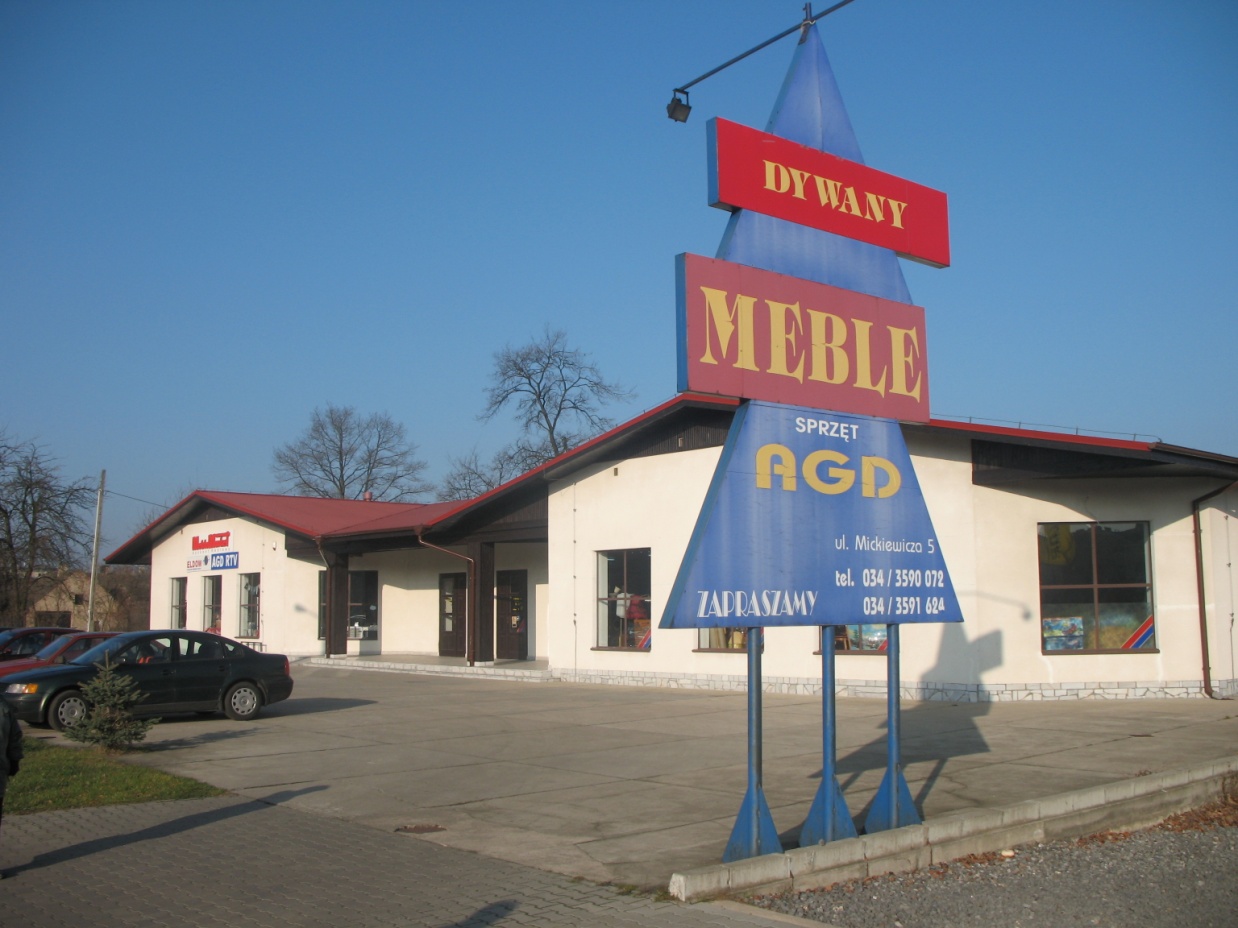 Kościoły w Praszce
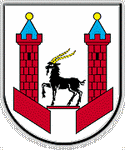 powrót
Kościół Świętej Rodziny
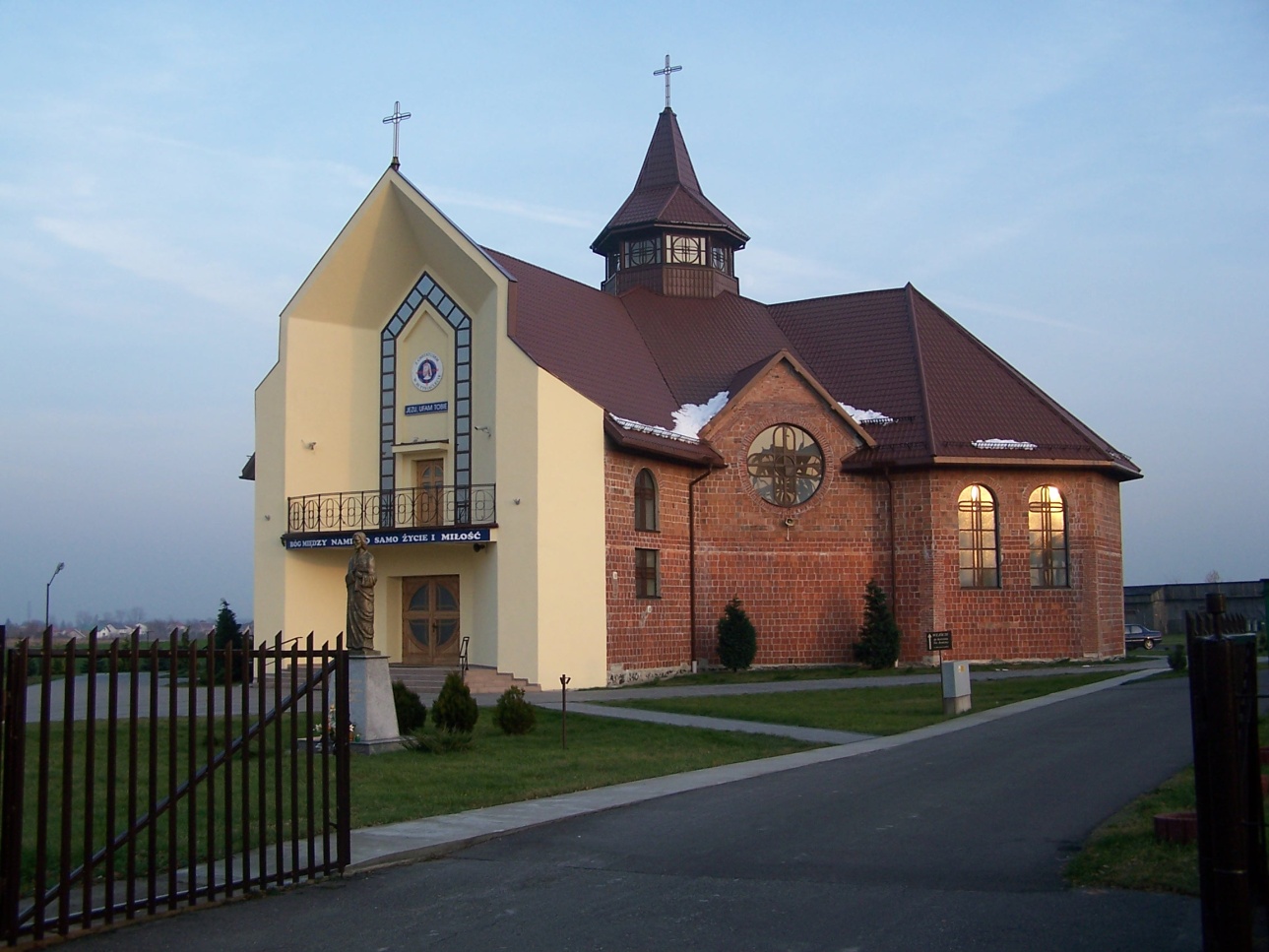 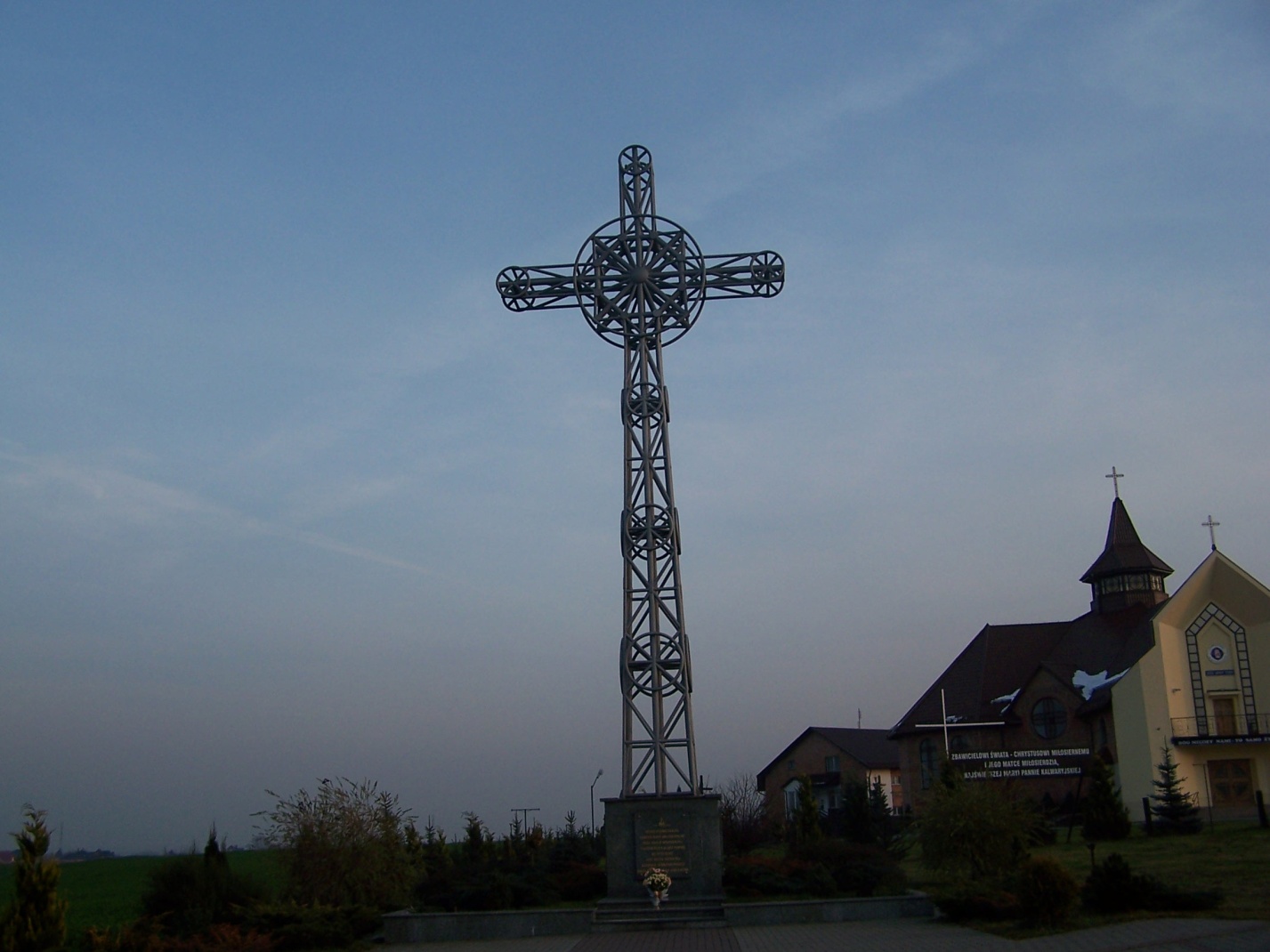 Krzyż giewoncki obok kościoła Świętej Rodziny
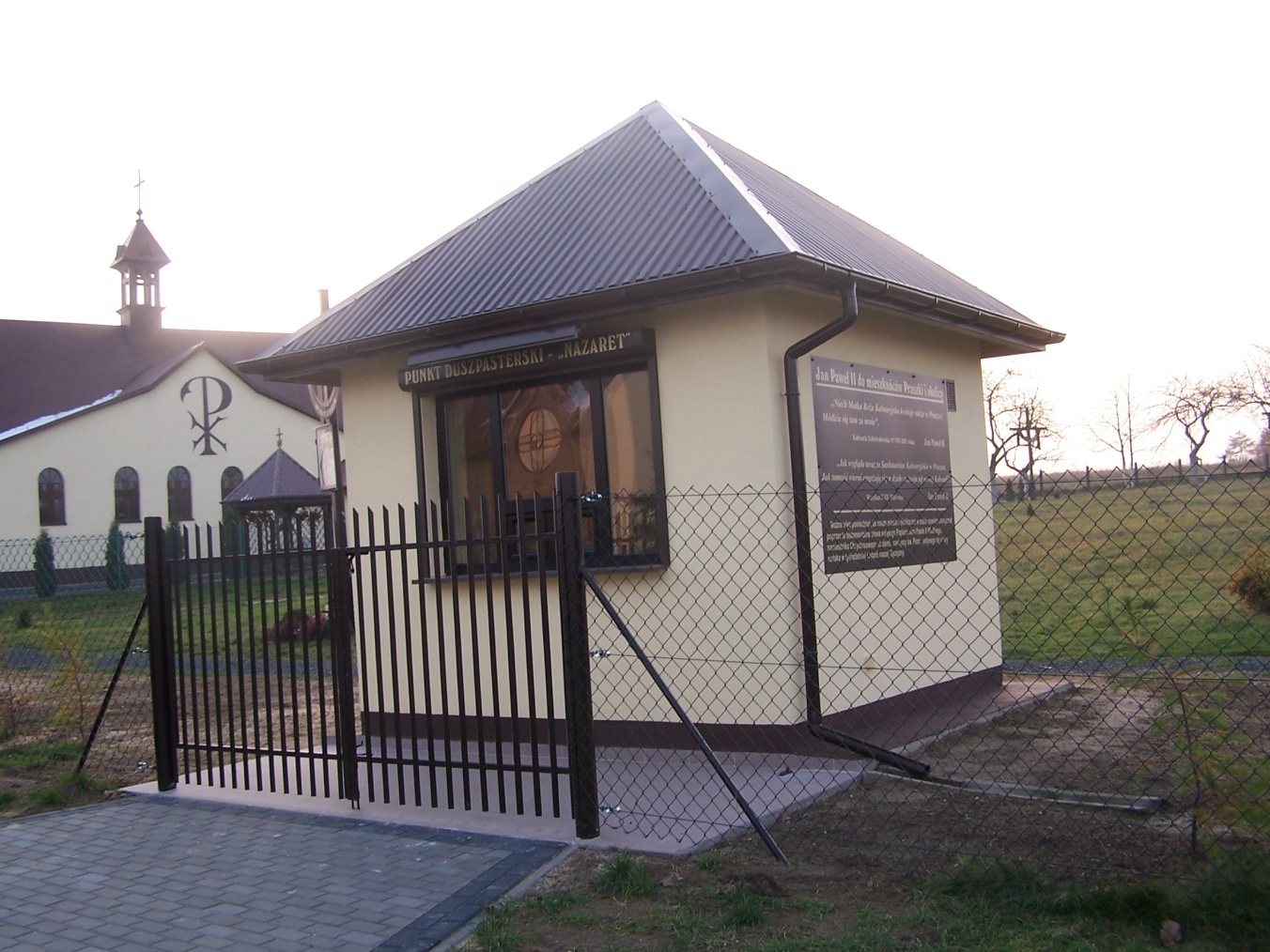 Nowy kiosk „Nazaret”
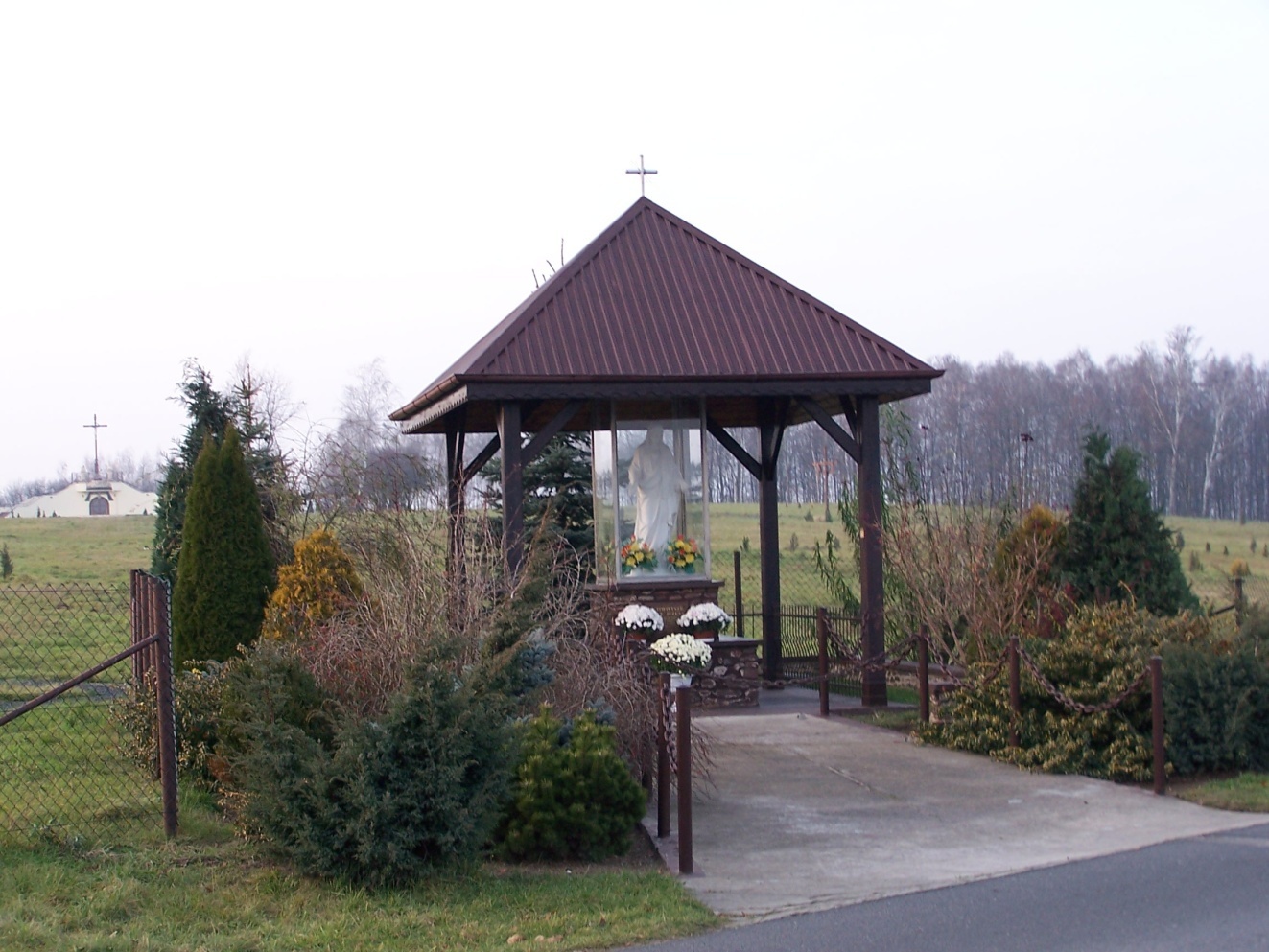 Kapliczka poświęcona Jezusowi
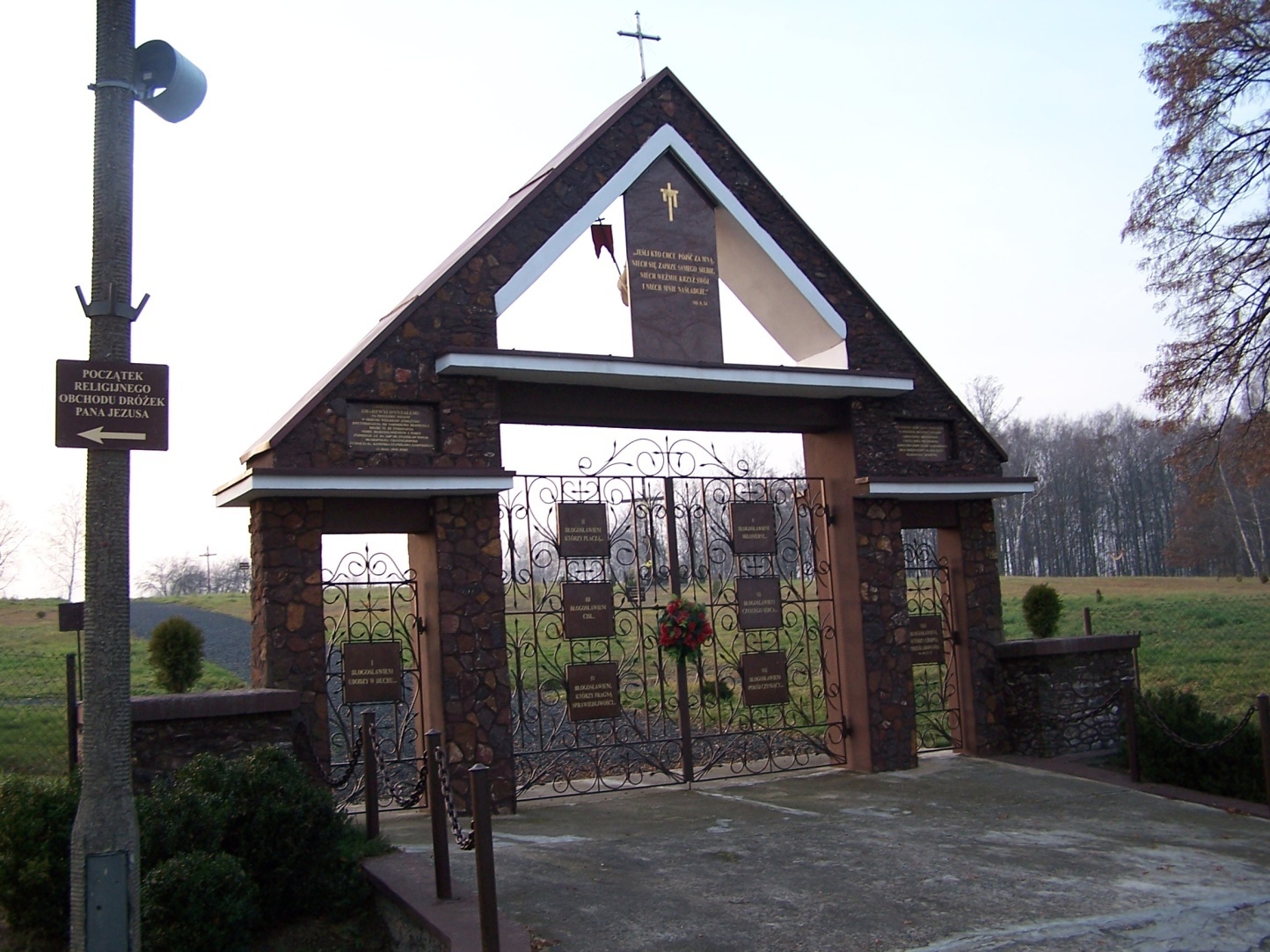 Głowna brama dróżek kalwaryjskich
Kalwaria praszkowska
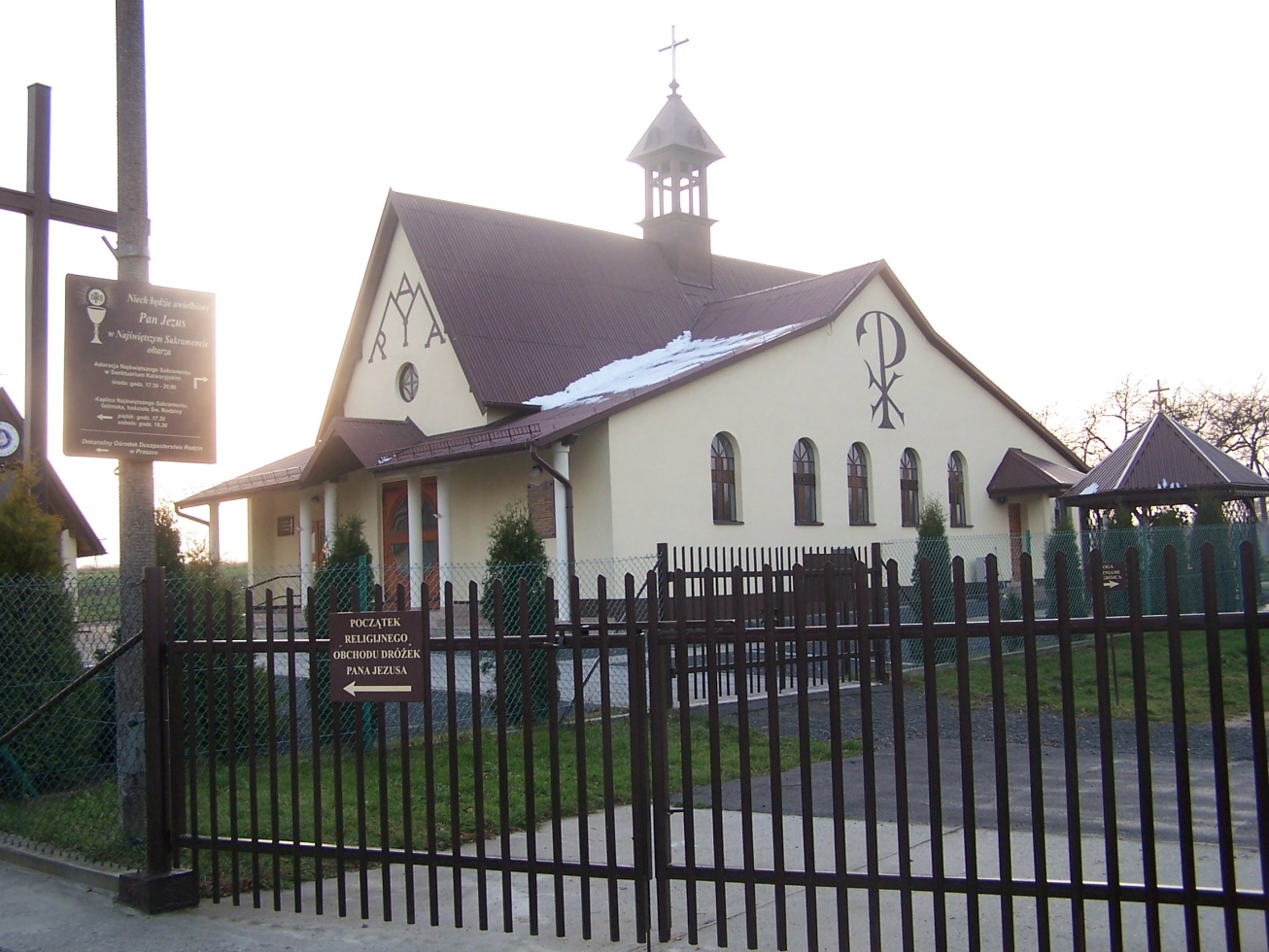 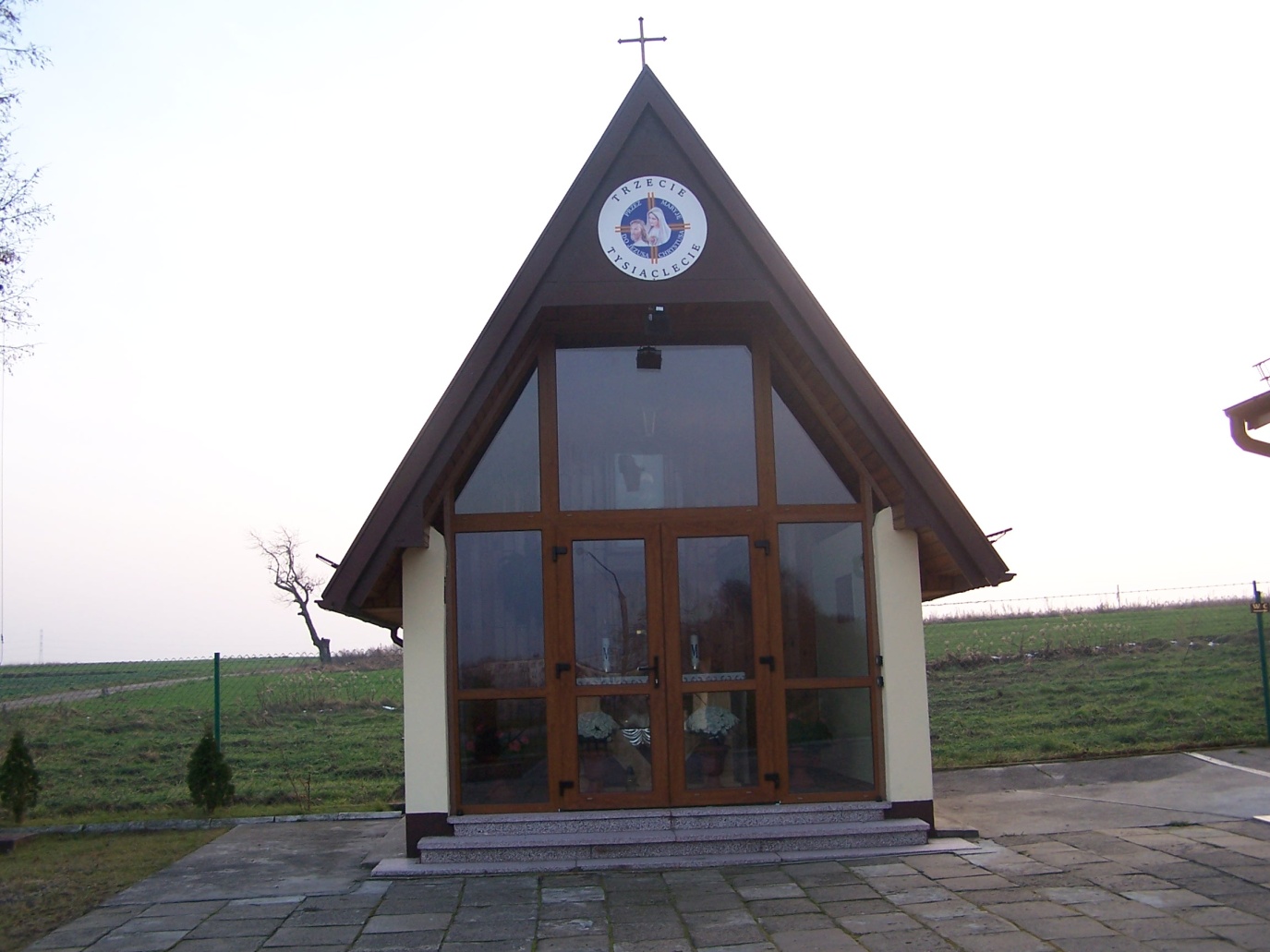 Kapliczka obok Kościoła
Kościół pod wezwaniem Najświetszej Maryii Panny
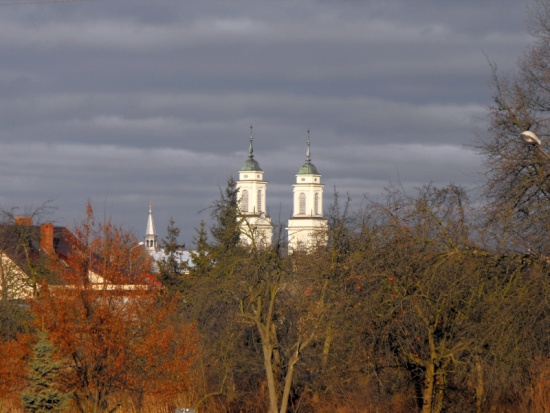 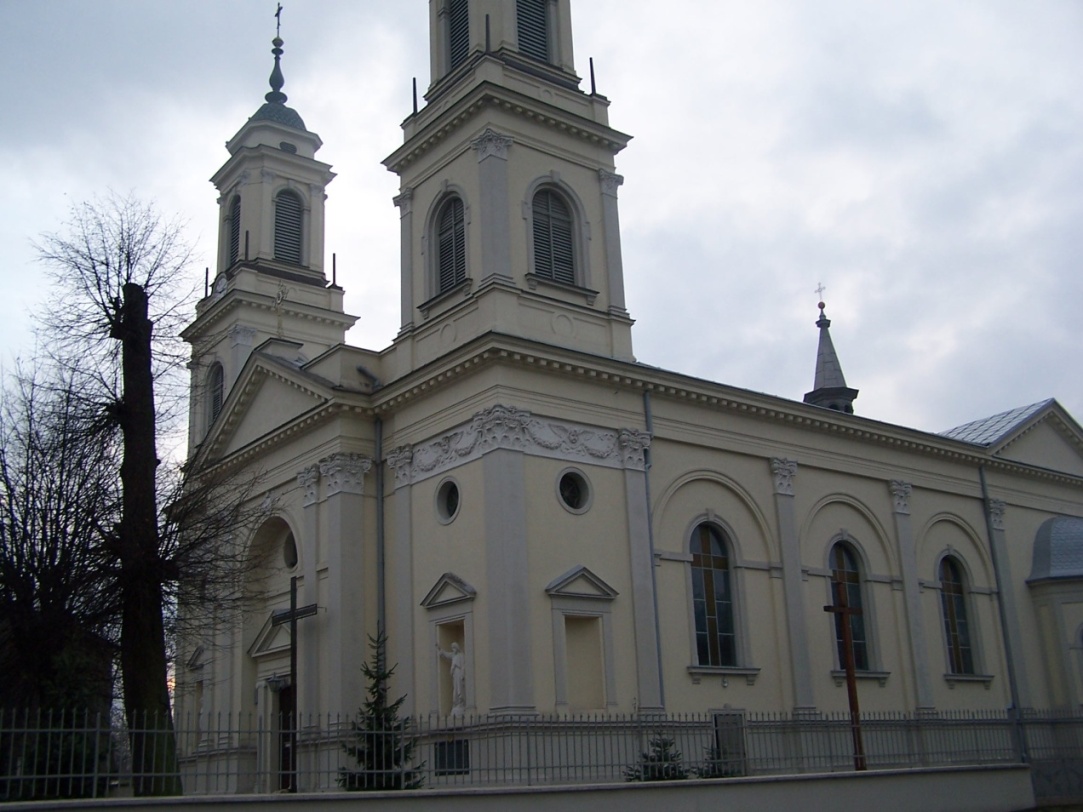 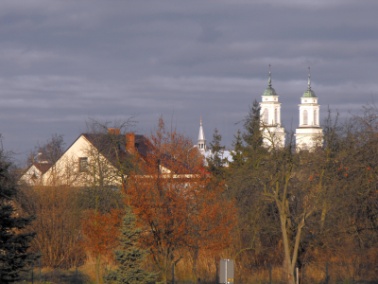 Główny Ołtarz
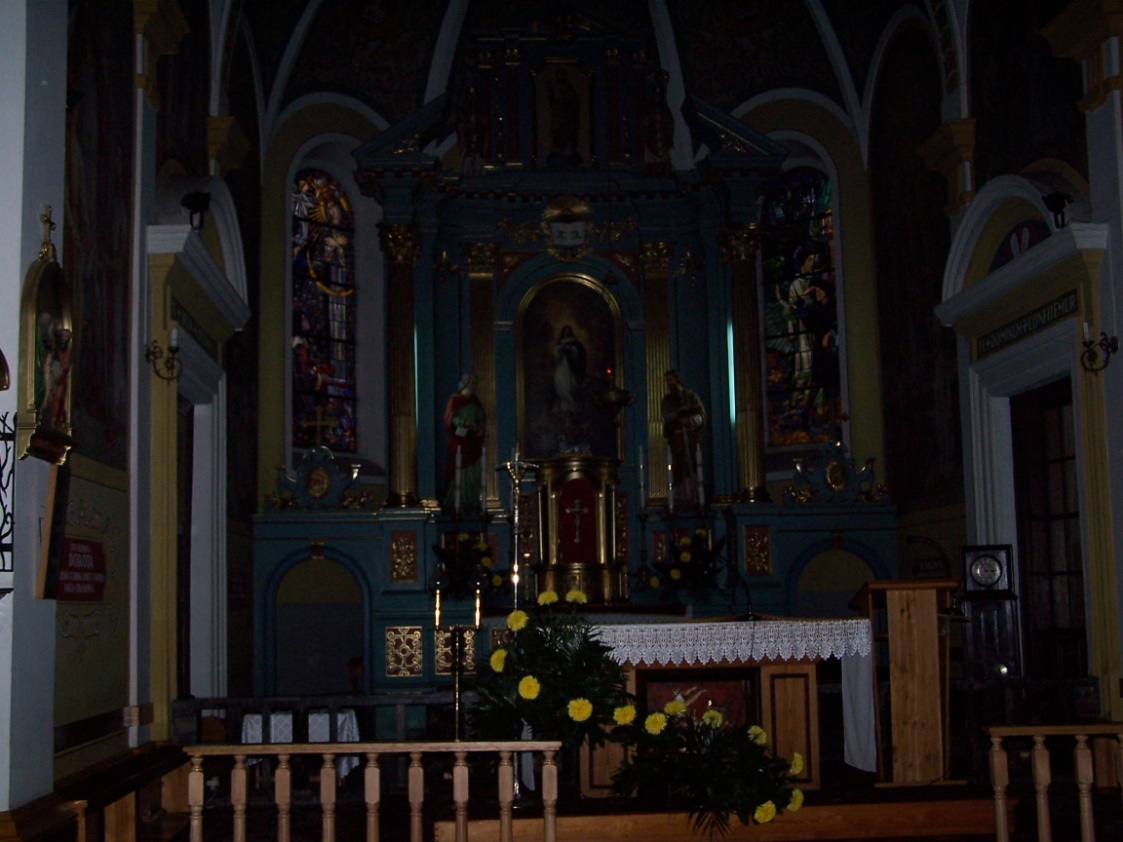 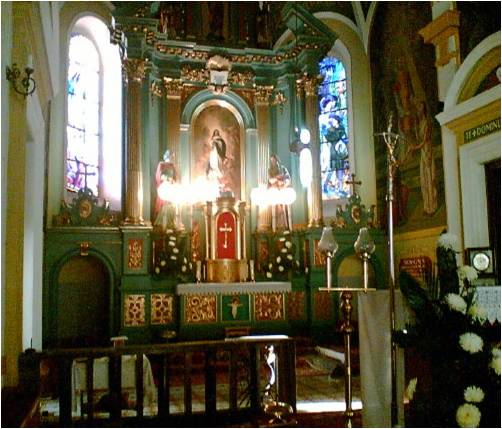 Ambona   i  Pieta
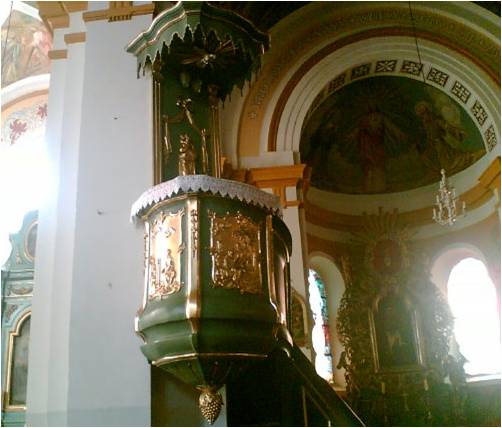 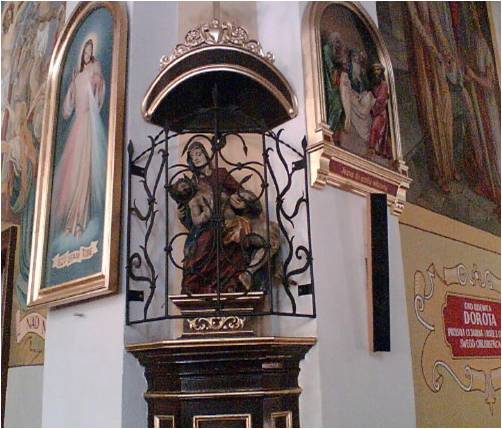 Szkoły w Praszce
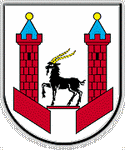 Praszka jest głównym ośrodkiem kulturalno-oświatowym w gminie. W mieście istnieją trzy szkoły podstawowe, jedno gimnazjum, zespół szkół i zespół szkół ponadgimnazjalnych. 
W Praszce działają cztery przedszkola, w tym specjalne oraz Sióstr Felicjanek.
powrót
Publiczne Gimnazjum im.Ojca Świętego Jana Pawła II
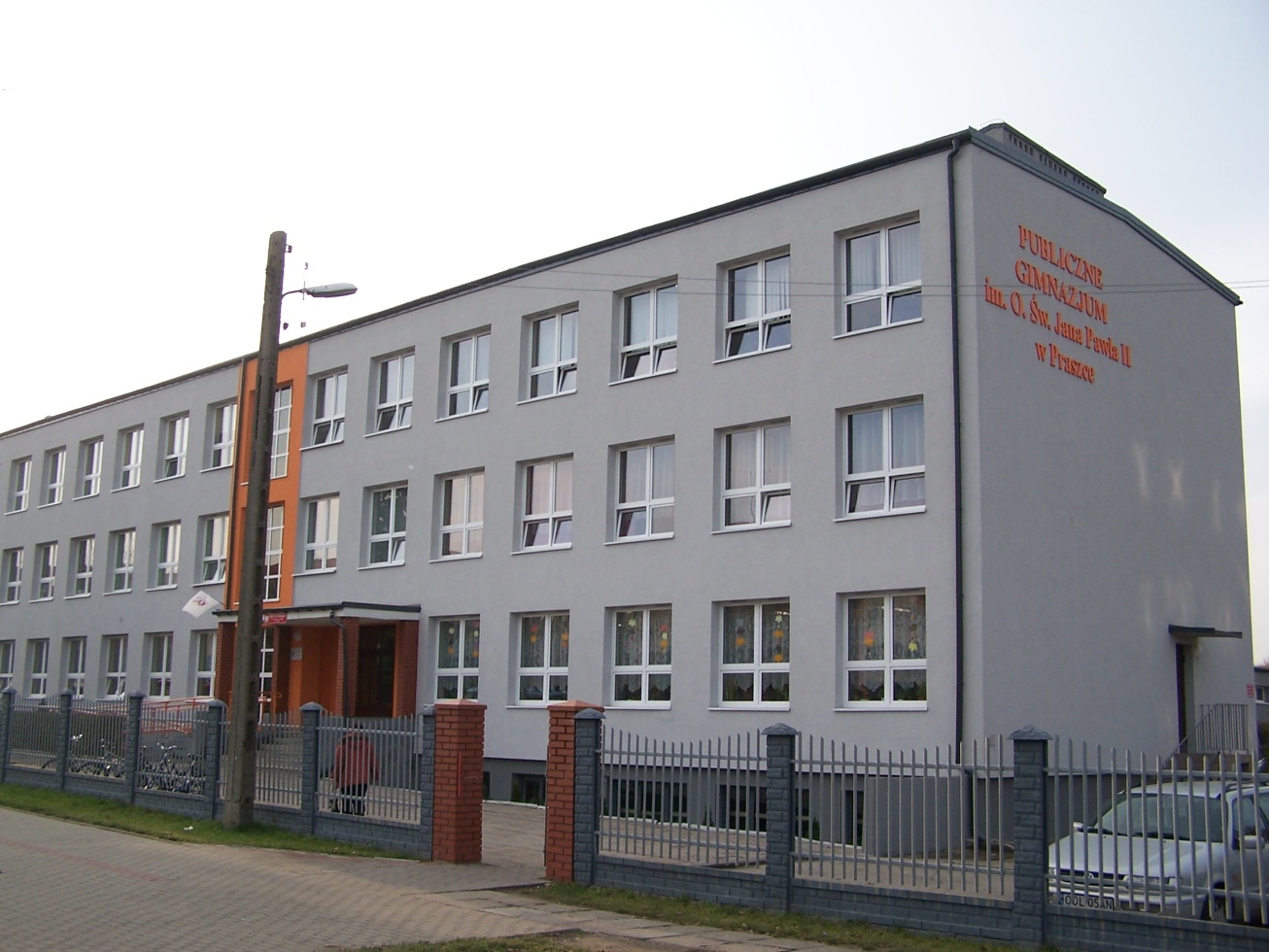 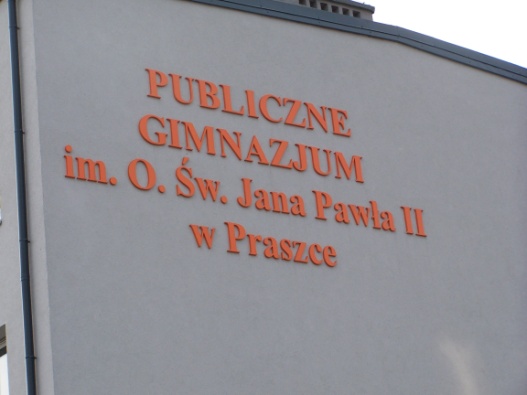 Szkoła Podstawowa nr 4     im. Wandy Chotomskiej
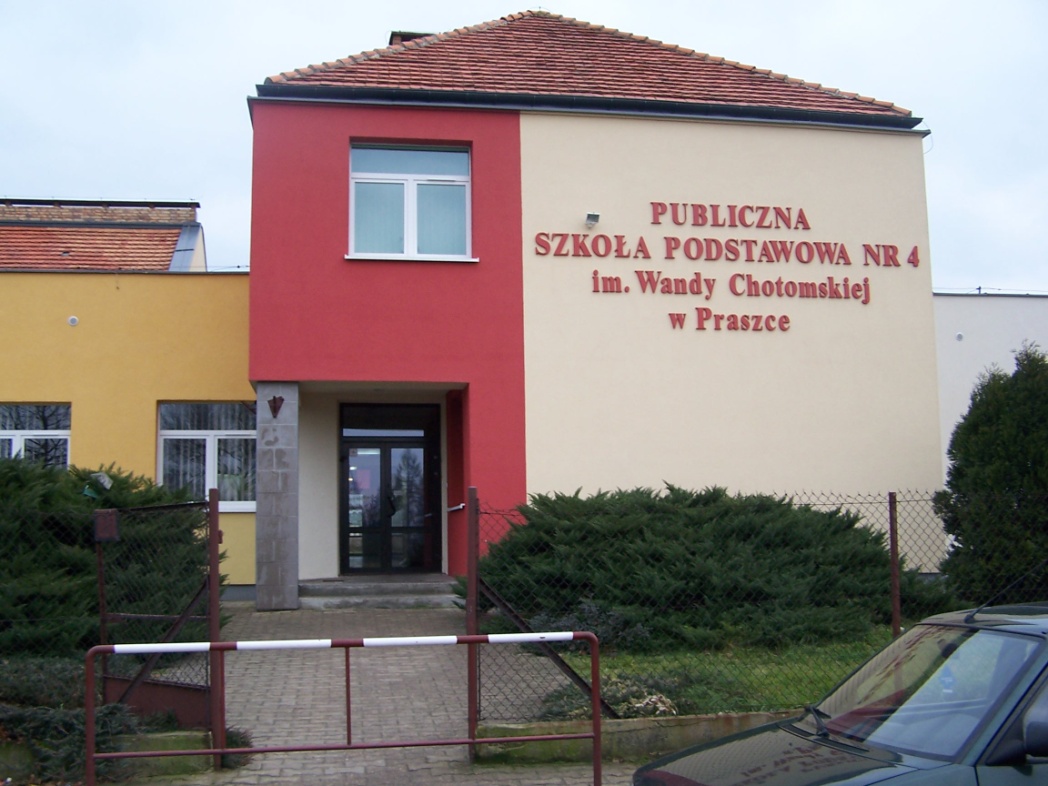 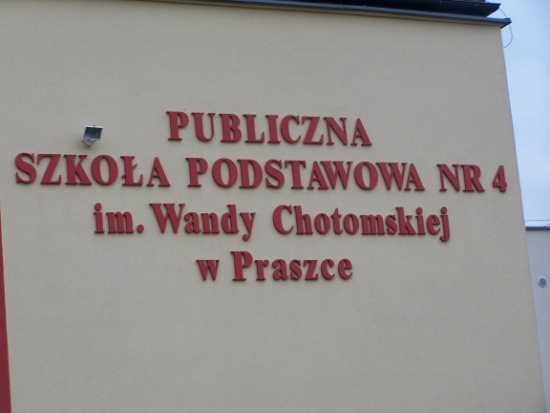 Szkoła Podstawowa nr 3
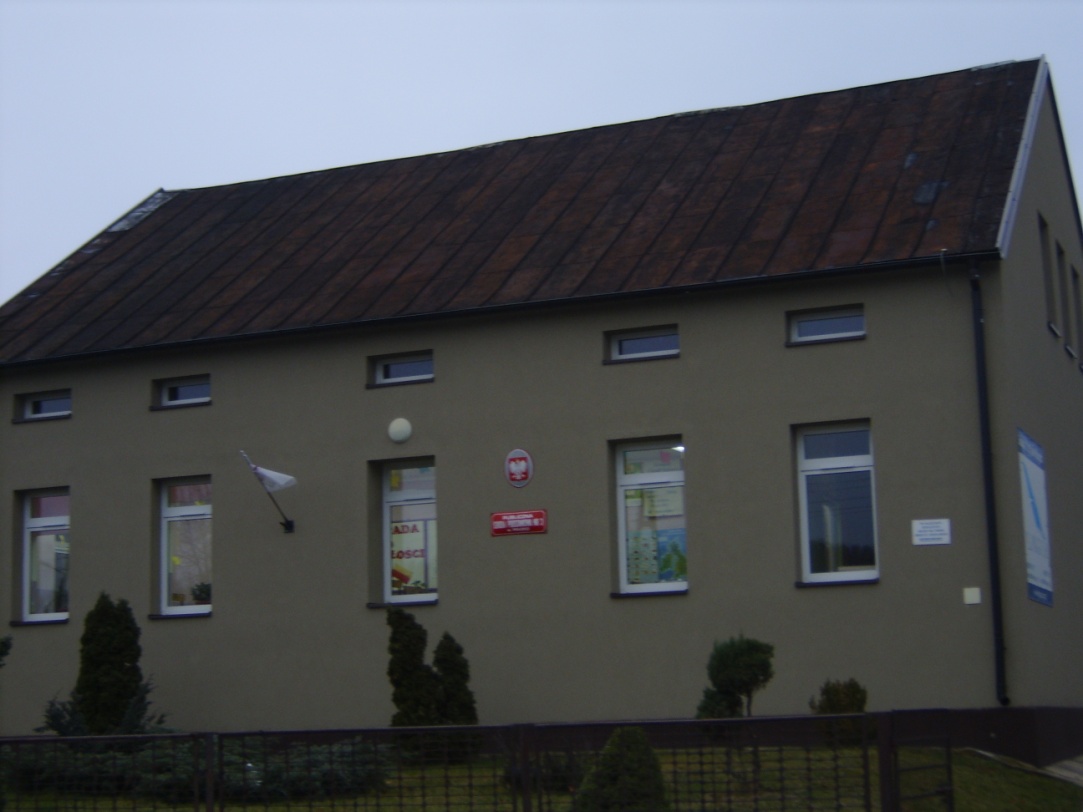 Szkoła Podstawowa nr 2
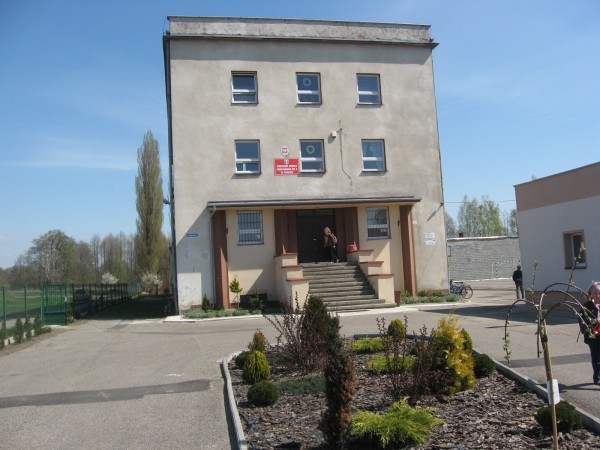 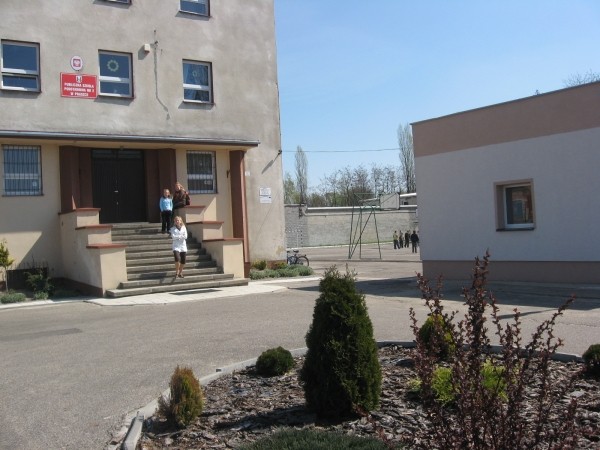 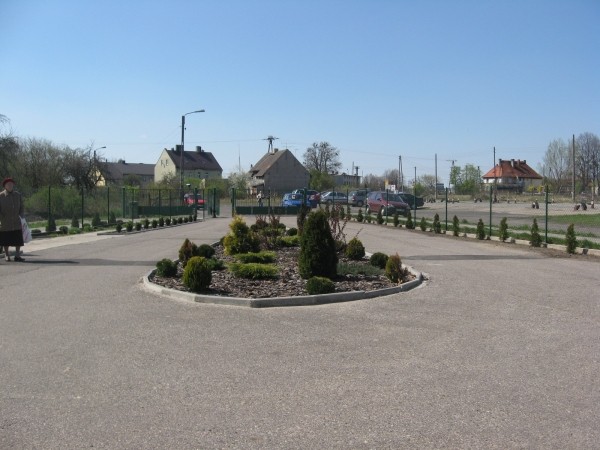 Przedszkole nr 1
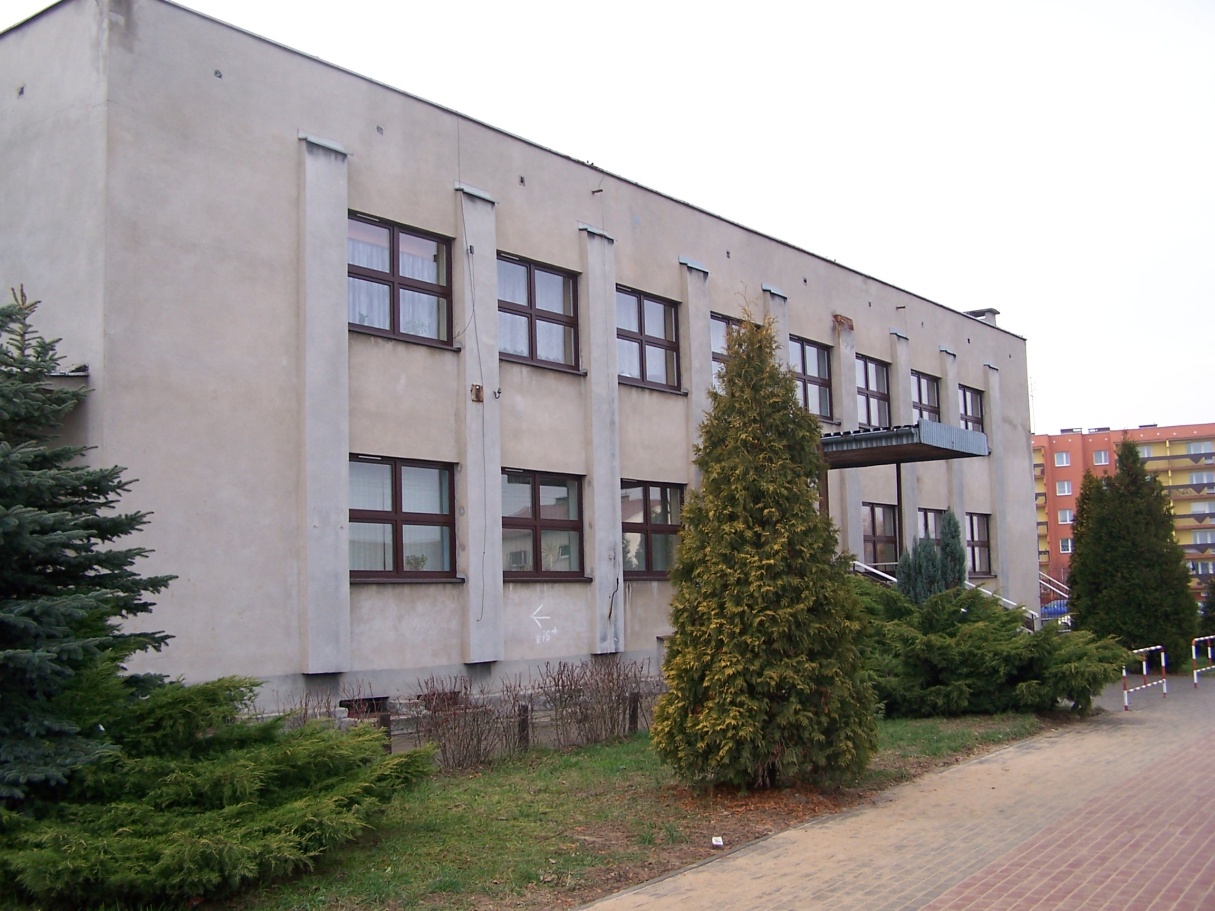 Przedszkole nr 2
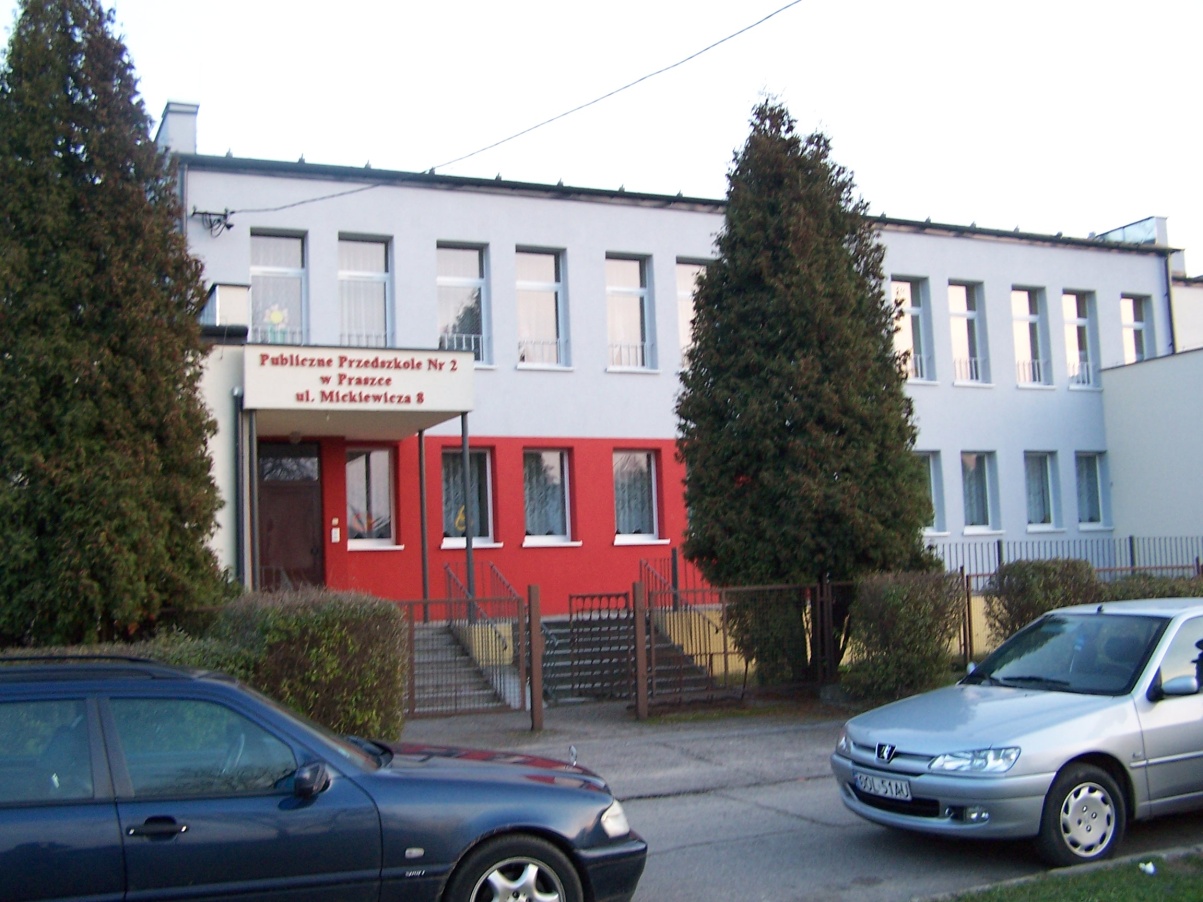 Liceum Ogólnokształcące im. Powstańców Śląskich
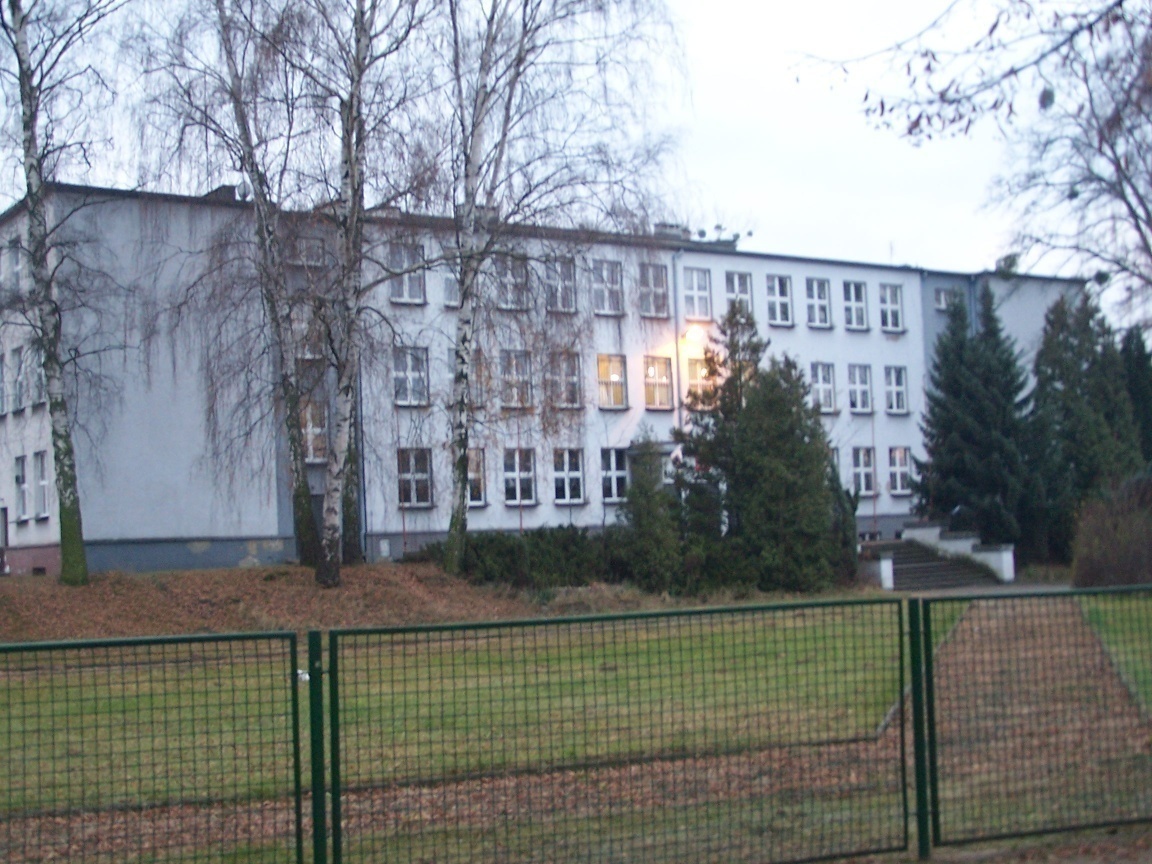 Zespół Szkół Ponadgimnazjalnych
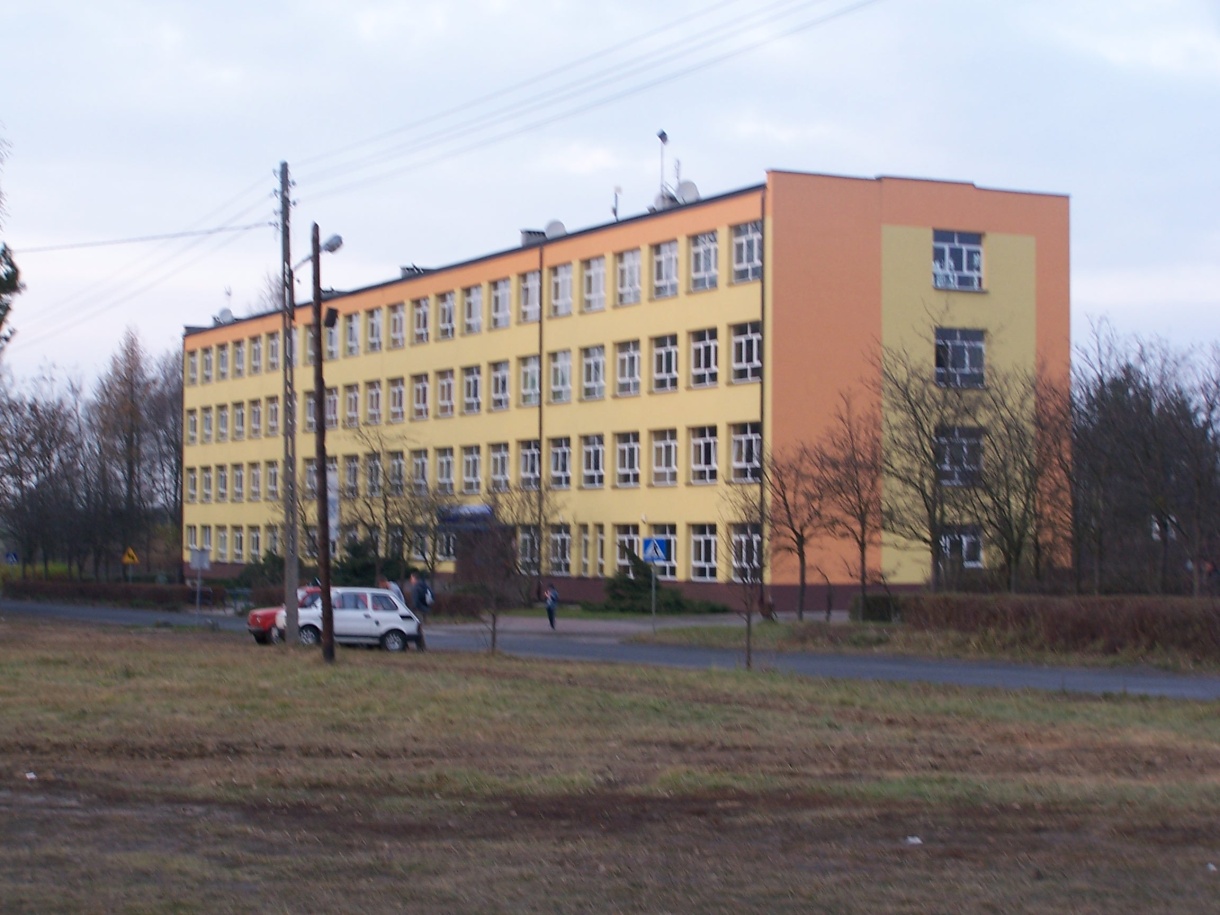 Najważniejsze miejsca w kulturze praszkowskiej
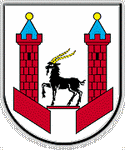 powrót
Muzeum
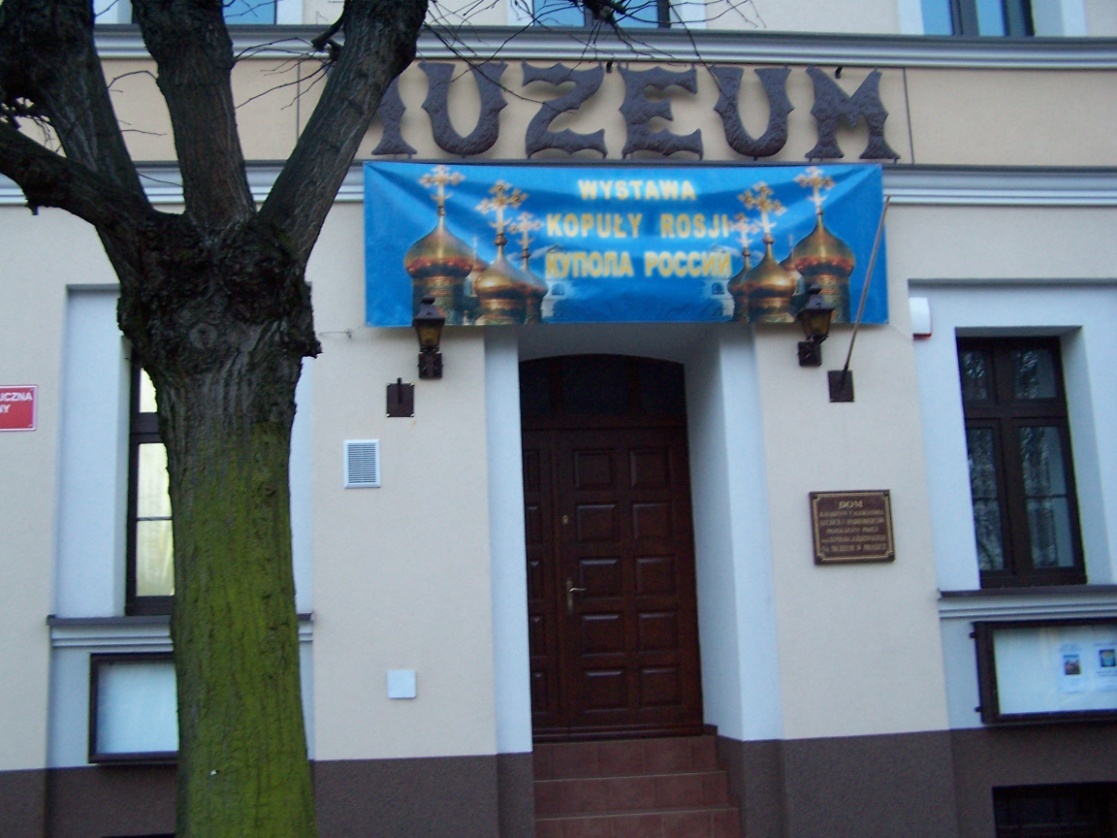 Miejsko – Gminny Ośrodek  Kultury i Sportu
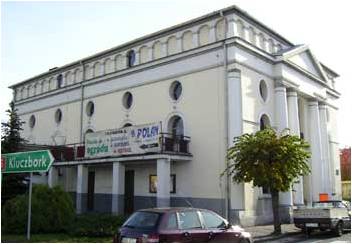 Biblioteka
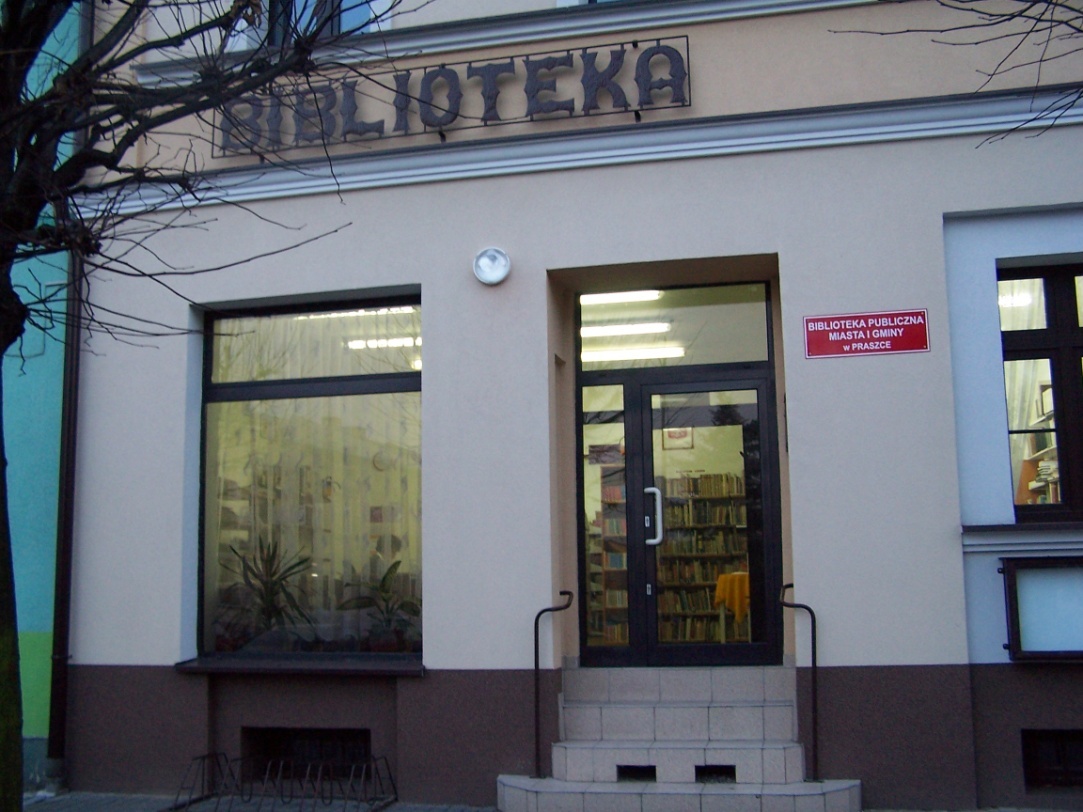 Kino „POLONEZ”
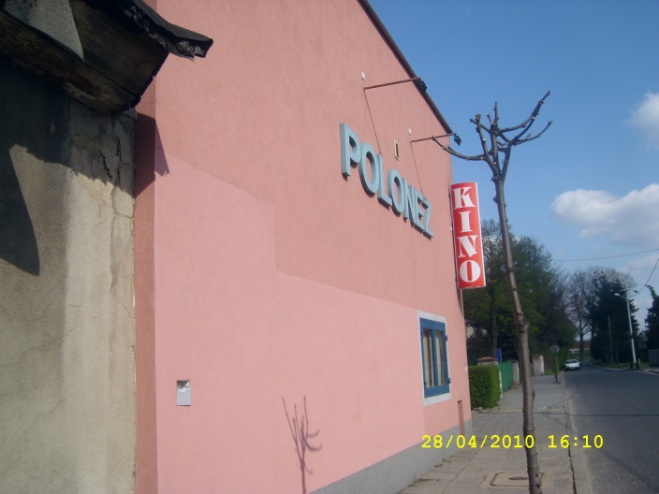 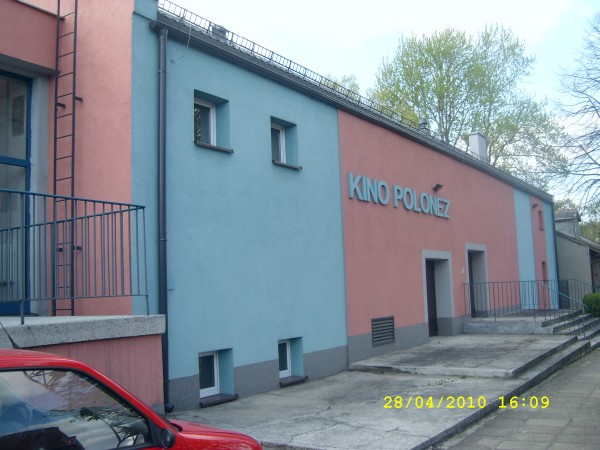 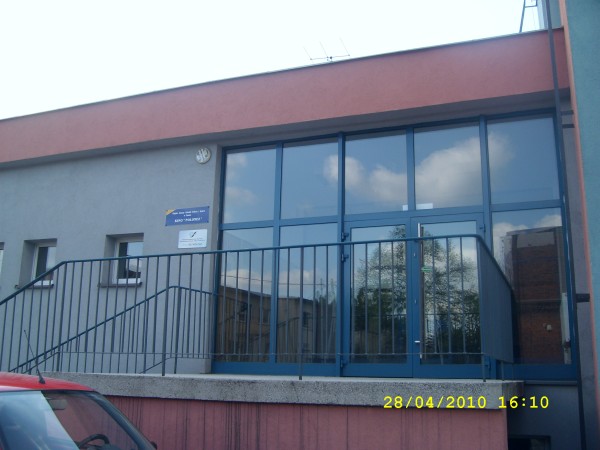 Hala sportowa „Kotwica”
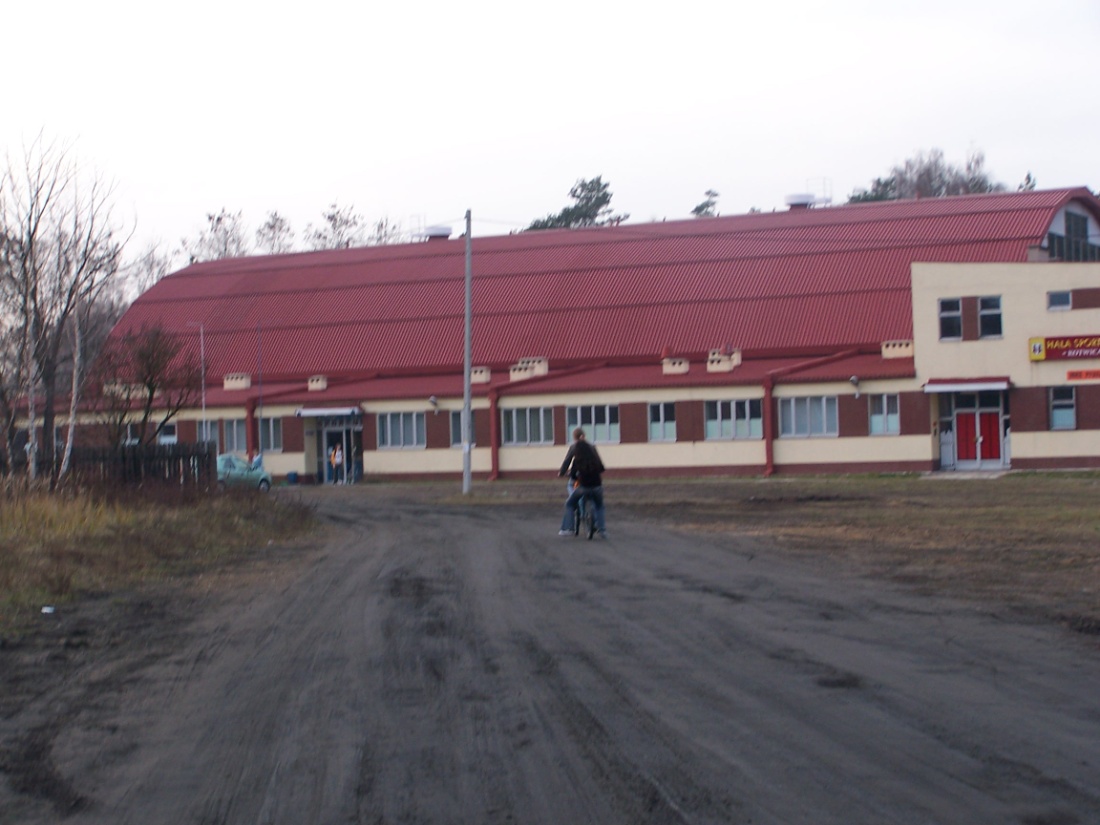 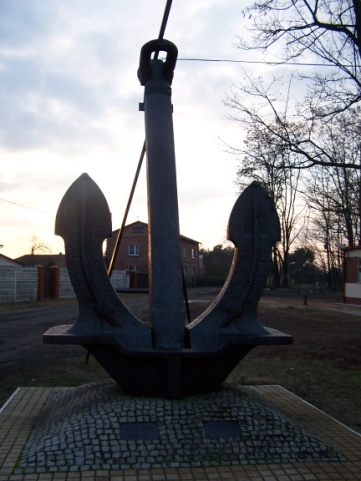 Kryta pływalnia
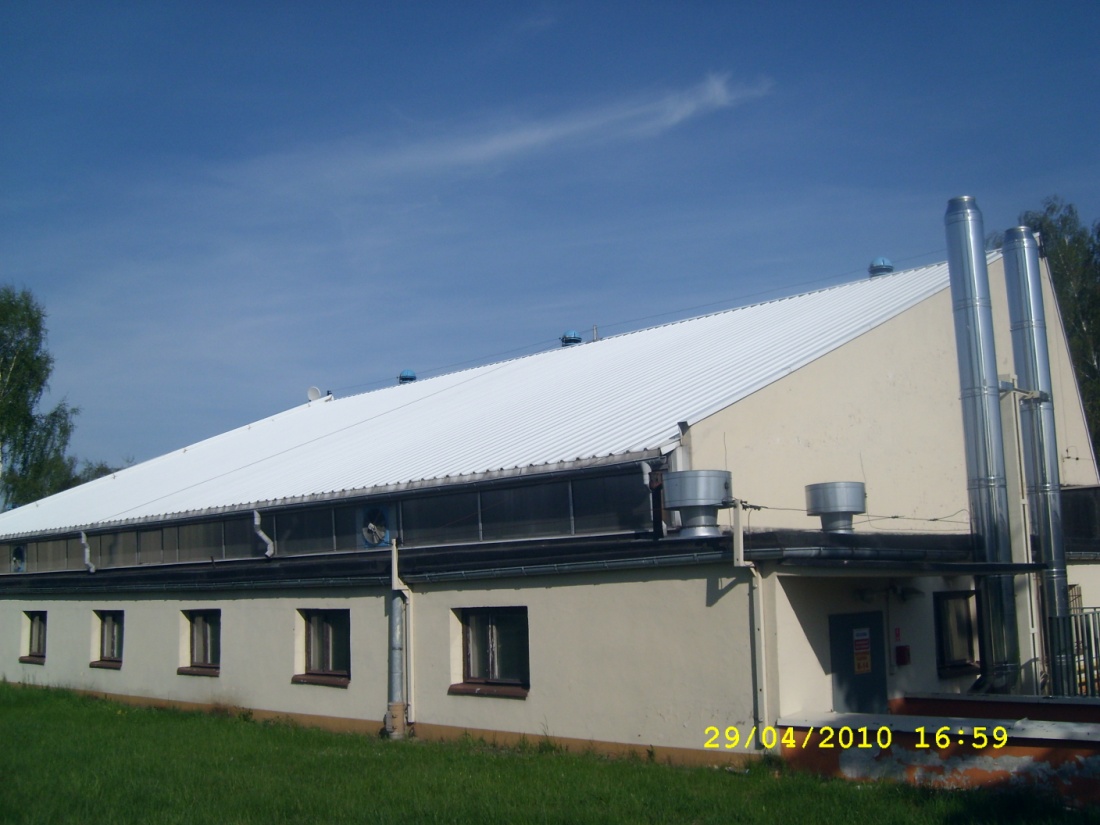 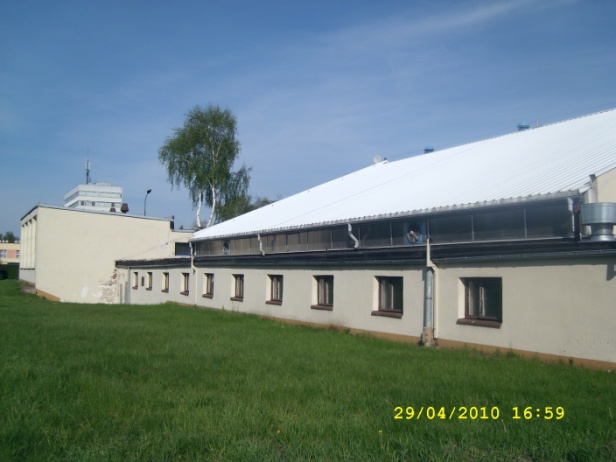 Miejsca pamięci
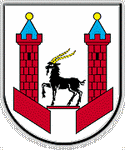 powrót
Grób Powstańców Śląskich na cmentarzu w Praszce
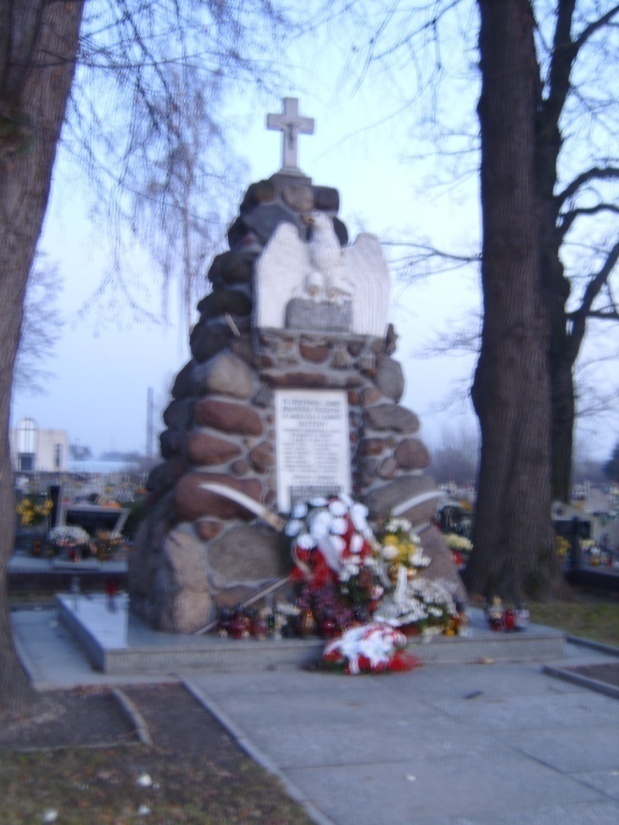 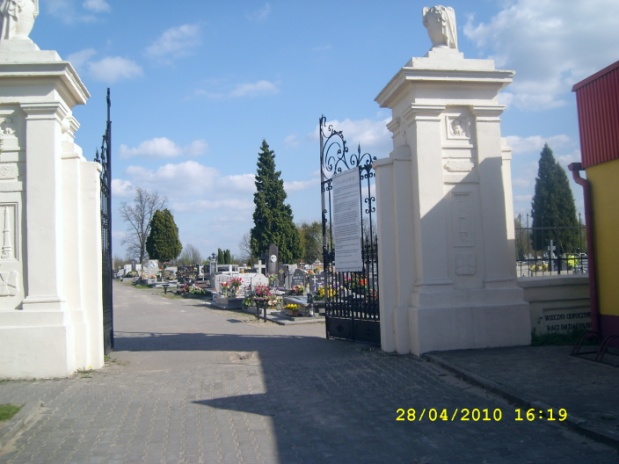 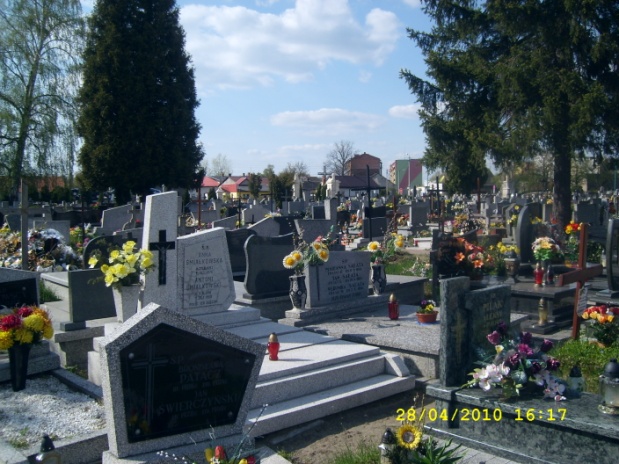 Pomnik św. Floriana na praszkowskim rynku
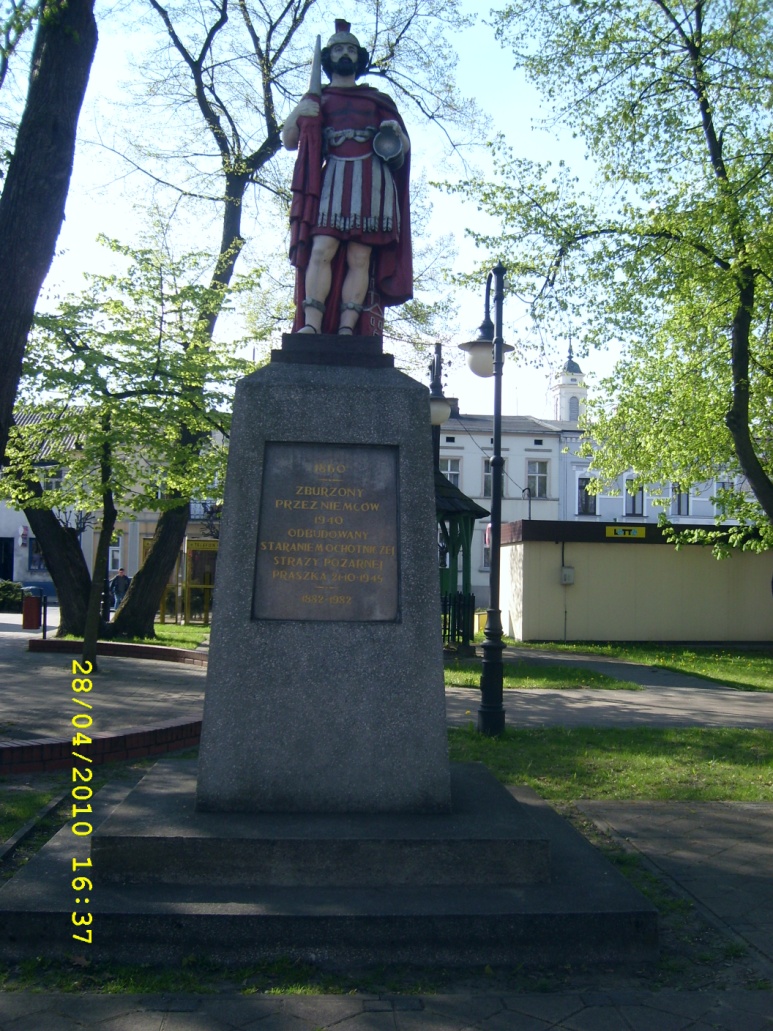 Wykonali:Uczestnicy projektu NTUE
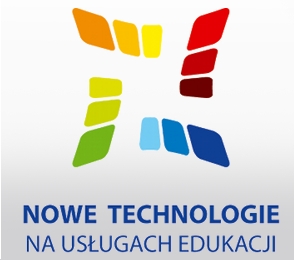